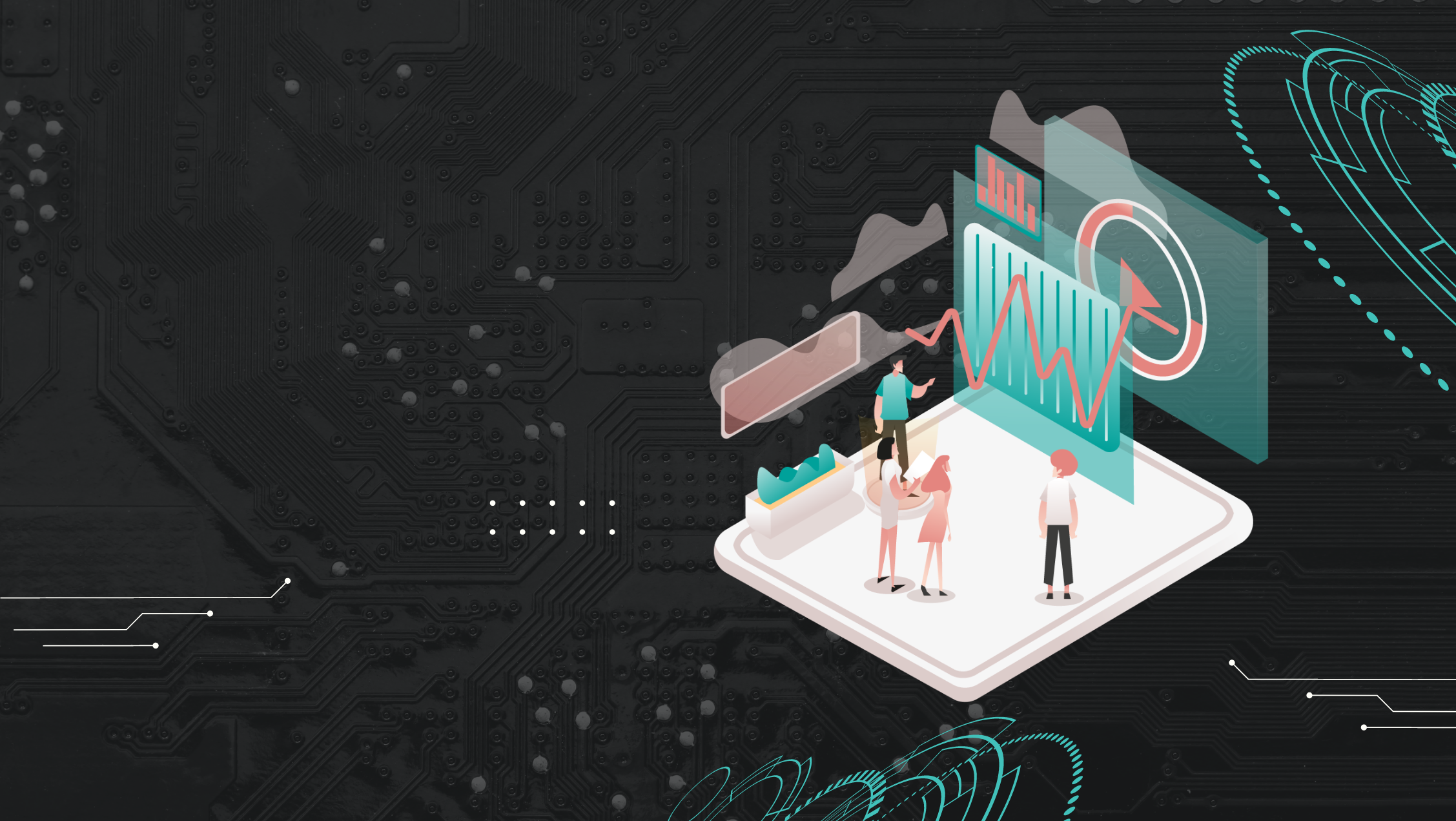 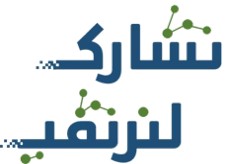 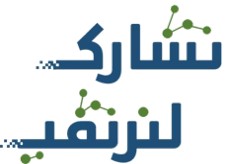 تقنية رقمية 2-1
الوحدة الاولى : علم البياناتالدرس الثالث :التنبؤ باستخدام إكسل
تصميم الاستاذة : 
عبير الغريب
الحضور والغياب
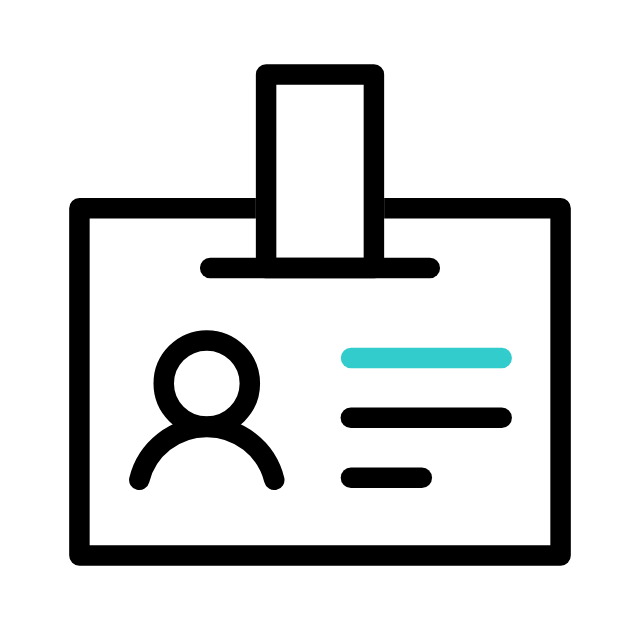 مراجعة الدرس السابق
جمع البيانات
تُعد مرحلة ......................................من أهم مراحل الدراسة لظاهرة معينة.
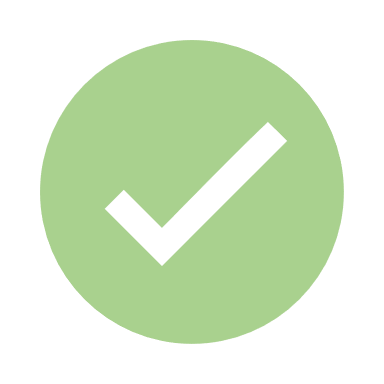 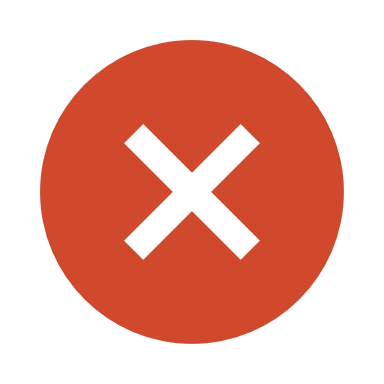 مراجعة الدرس السابق
التحقق من البحث
.....................................أحد أنواع التحقق من صحة البيانات المدخلة ويساعد على تقليل الأخطاء باستخدام قائمة محدودة من القيم المحددة سابقاً .
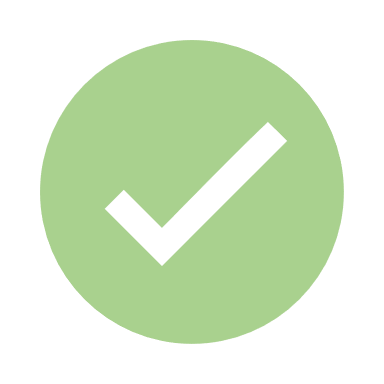 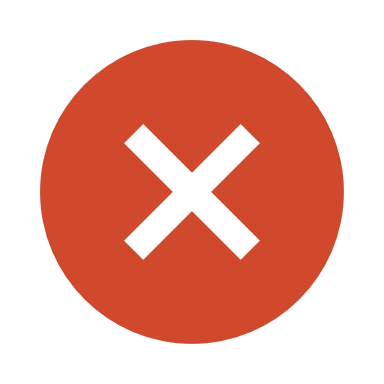 مراجعة الدرس السابق
مصدر البيانات الرئيسة
...................................... يحتوي على بيانات لم تُجمع من قبل ويمكن جمعها من  المستشعرات ومسجلات البيانات وحتى من الاستبانات.
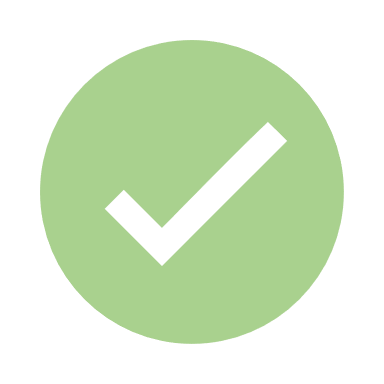 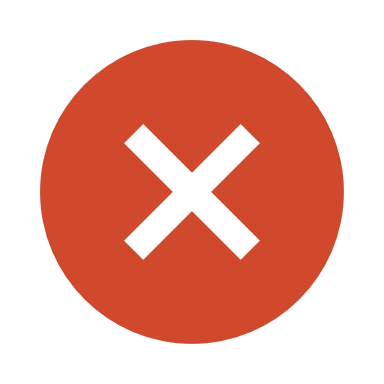 مراجعة الدرس السابق
مصادر البيانات الثانوية
...................................... يأتي هذا النوع عندما تستخدم مصدر البيانات الرئيس لإنتاج بيانات أخرى.
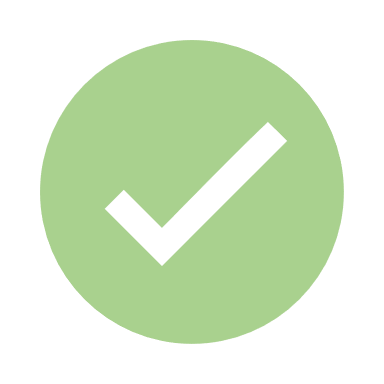 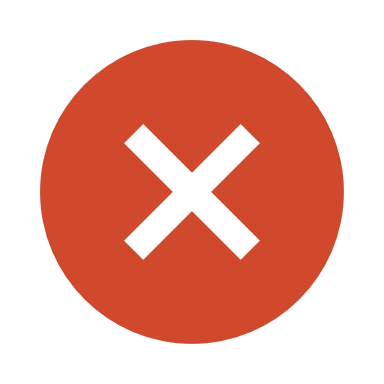 نواتج التعلم
معرفة كيفية التنبؤ بالعائد المستقبلي باستخدام أكسل.
معرفة أنواع مخططات التنبؤ , ومزاياها.
معرفة مفهوم التشفير و أنواعه.
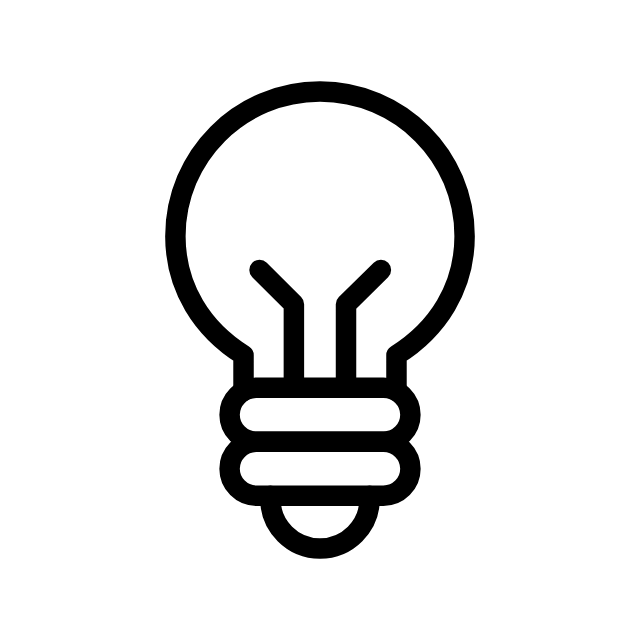 تشفير البيانات في إكسل.
تقويم قبلي
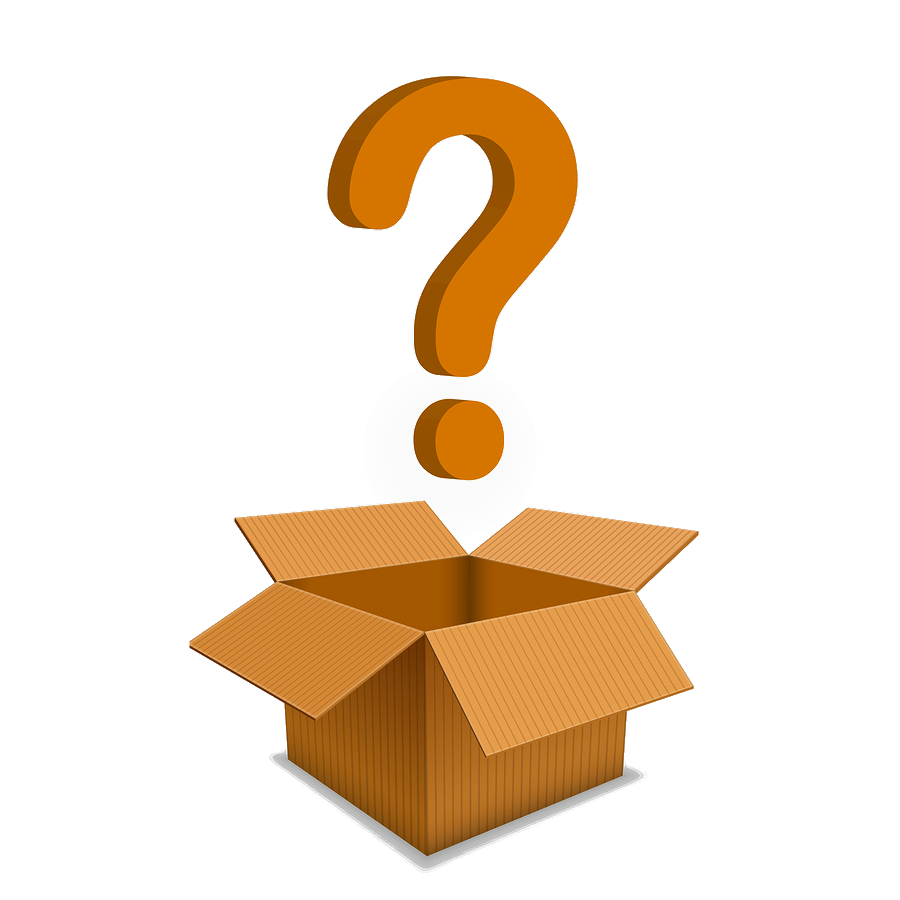 ما هو الشكل التالي
التنبؤ   Forecasting
هو عملية بناء التوقعات المستقبلية بناءً على البيانات السابقة
مثال ذلك: التنبؤ بالمبيعات أو الربح في المستقبل حيث تُستخدم بيانات المبيعات أو البيانات السابقة كمرجع لكيفية أداء المبيعات المستقبلية.
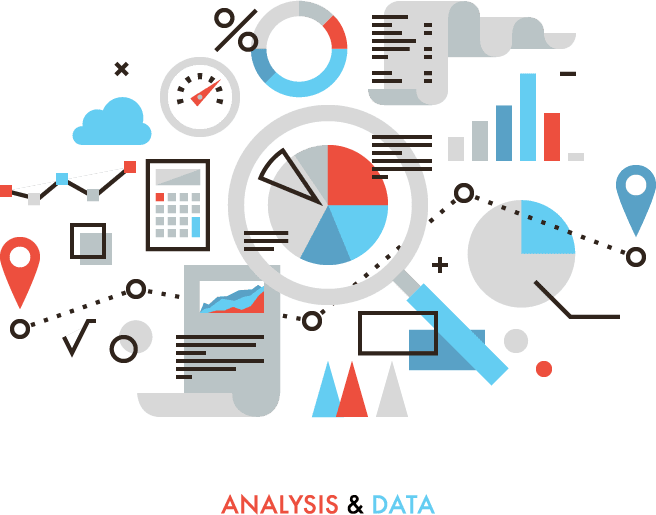 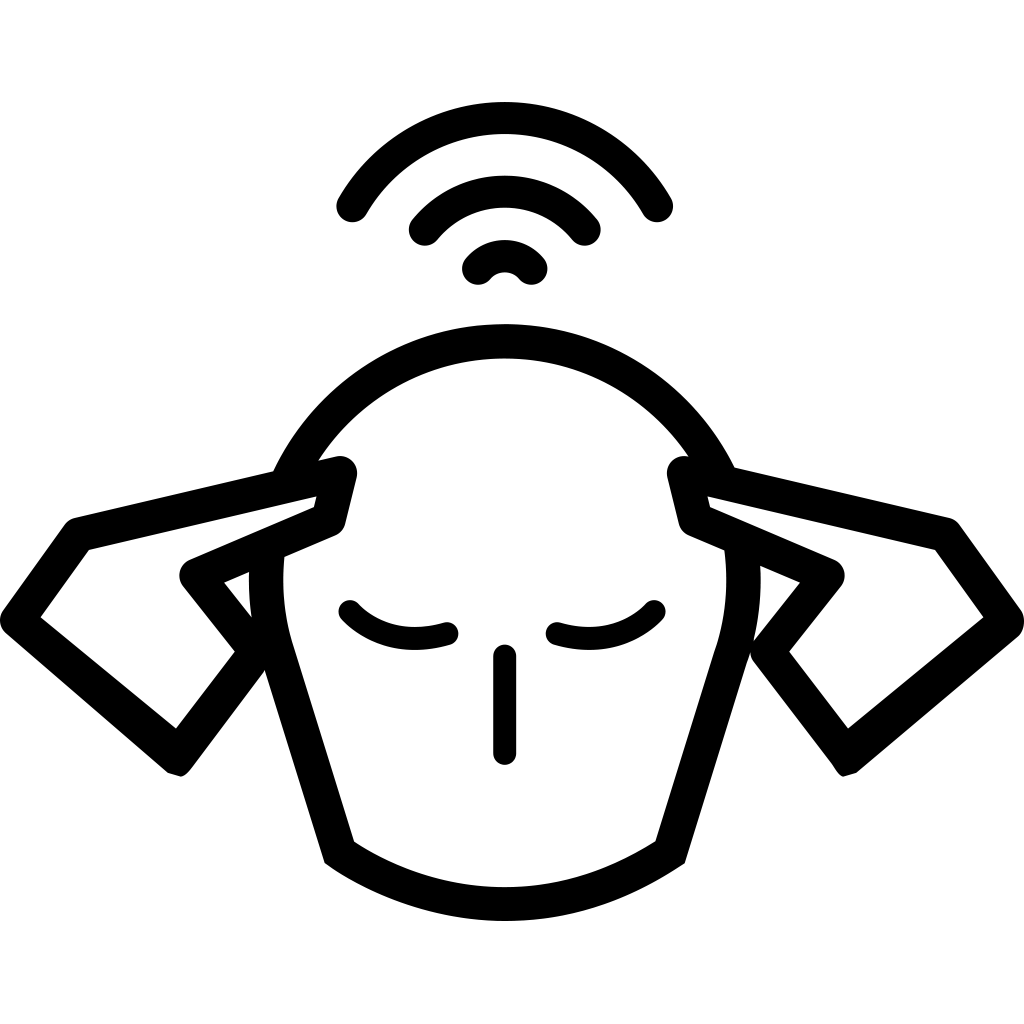 مهارة تفكير  - التحليل
ماذا نعني بمصطلحي التنبؤ و التوقع ؟
إن مصطلحيّ التنبؤ والتوقع متشابهان، ولكنهما غير متطابقين، حيث أن التنبؤ مصطلح أكثر عمومية. قد يشير كلاهما إلى طرق إحصائية رسمية تستخدم لتحليل بيانات التسلسل الزمني كما أن عمليات تقدير المخاطرة وعدم الموثوقية ضرورية للتنبؤ والتوقع، حيث تُعدّ بشكل عام ممارسة جيدة للإشارة إلى درجة الشك المرتبطة بالتنبؤات.
استراتيجية المناقشة النشطة
هل يمكن للشركات التنبؤ بالاحتياجات السوقية لمنتجاتهم؟
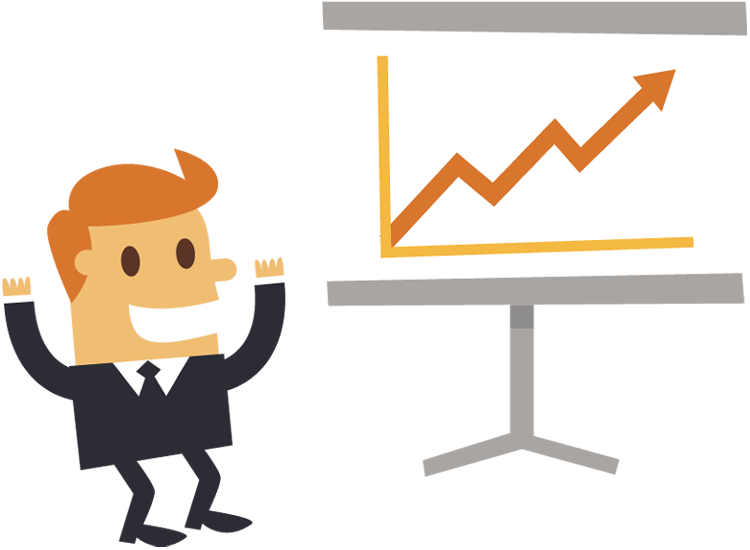 التنبؤ بالمبيعات المستقبلية
تحليل المبيعات هي العملية المستخدمة لتحديد ونمذجة، وفهم، وتوقع نتائج المبيعات المستقبلية، والبحث عن وسائل لتحسينها. فمثلاَ ، في التنبؤ بالمبيعات المستقبلية تُستخدم عملية تحليل المبيعات لتحديد نجاح حملة المبيعات والتنبؤ بمدى نجاحها في المستقبل.
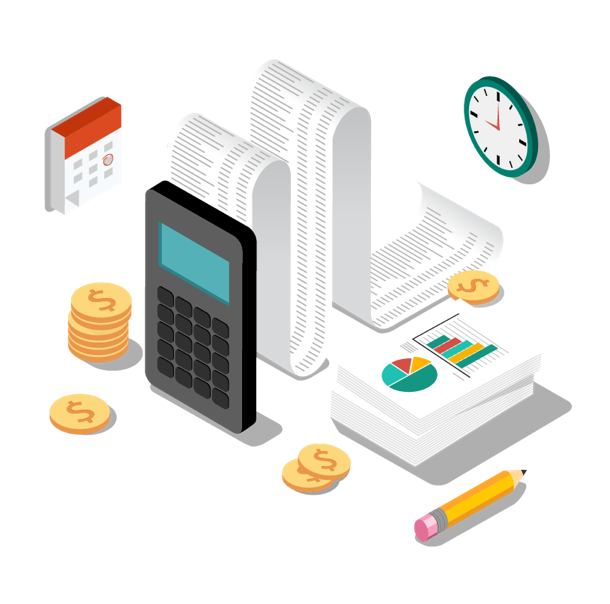 كيف يمكن تحليل بيانات المبيعات؟
تحديد البيانات التي نريد تحليلها
1
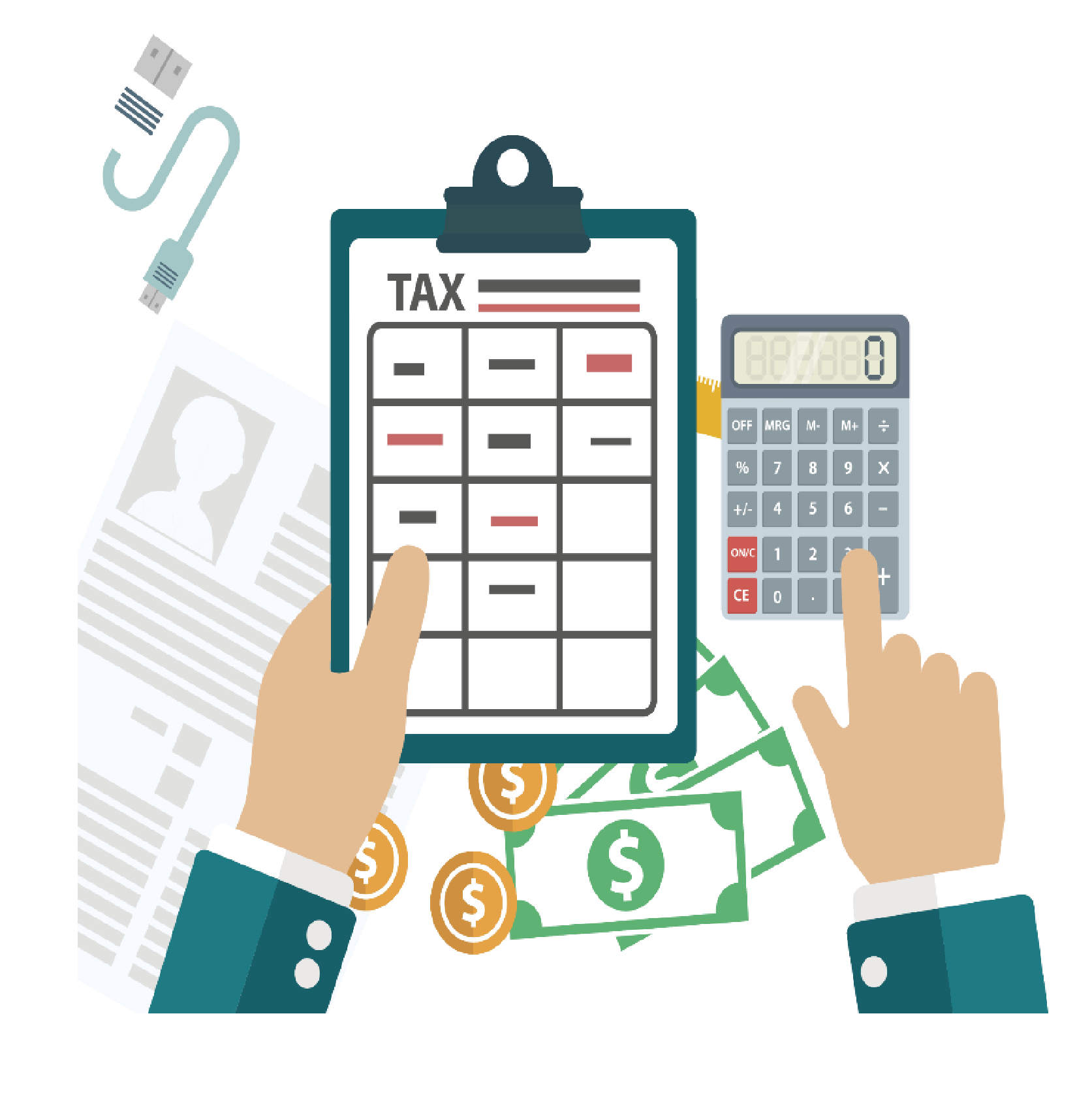 2
استخدام أدوات تقنية المعلومات و الاتصالات لإنشاء التنبؤات
تحديد السلاسل الزمنية التي تريدين التنبؤ فيها
3
4
التعبير عن البيانات باستخدام الرسم البياني
5
تحليل النتائج
أنواع مخططات التنبؤ
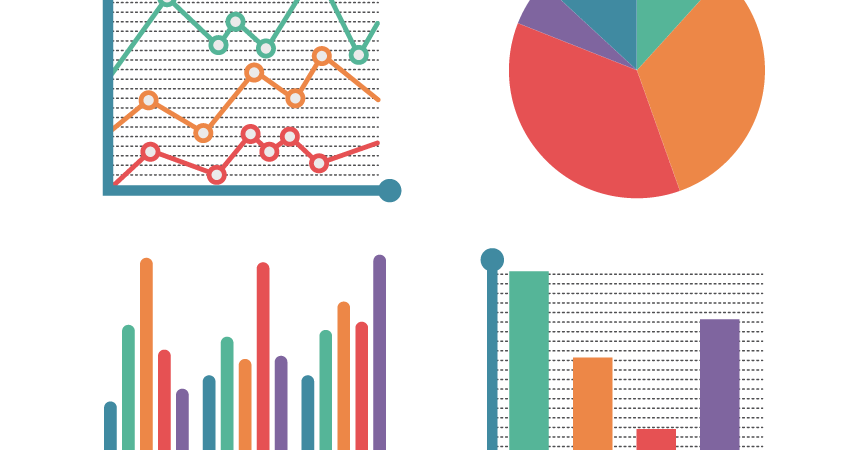 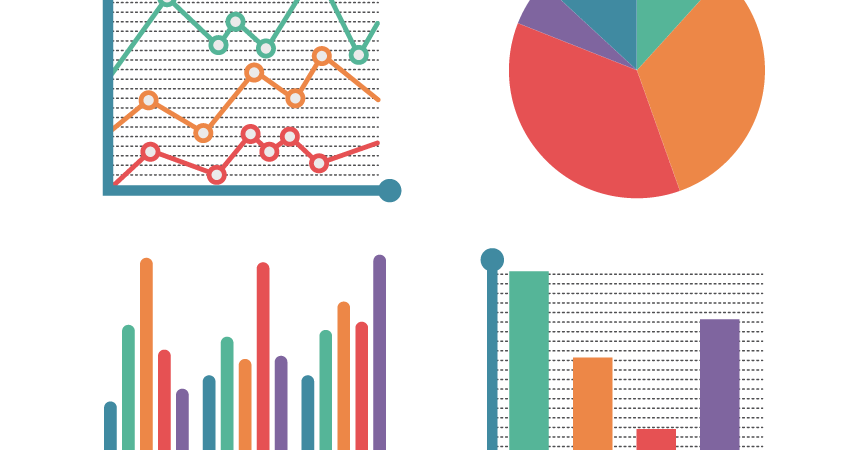 المخطط العمودي
المخطط الخطي
المخطط الخطي
يُستخدم بشكل كبير لعرض التغيير بمرور الوقت من خلال سلسلة من نقاط البيانات المتصلة بخط مستقيم ويساعد في تحديد العلاقة بين مجموعتين من القيم (على سبيل المثال، مجموعة من البيانات الزمنية ومجموعة من بيانات العائد، مع اعتماد مجموعة واحدة من البيانات دائمًا على المجموعة الأخرى مثل: اعتماد العائد على الوقت).
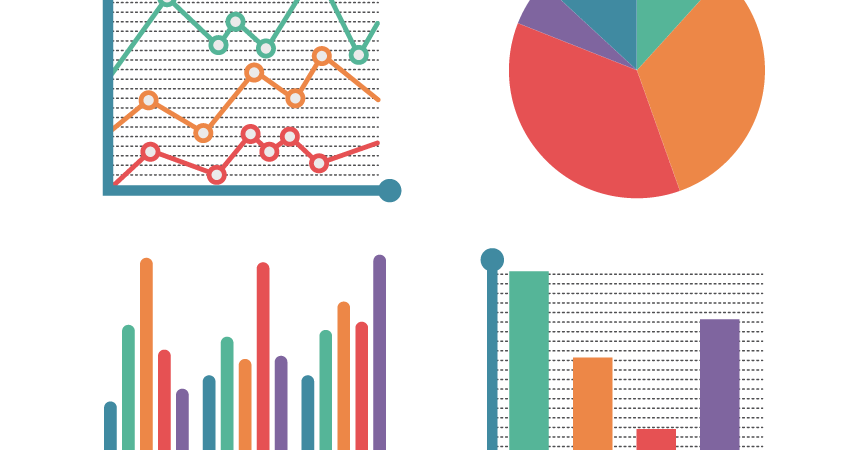 مزايا التخطيط الخطي
يقدم تحليل سريع للبيانات .
1
2
تيمكن من ملاحظة التغييرات بسهولة خلال فترة زمنية محددة.
يتناسب مجموعات البيانات التي يصل عددها الى 50 قيمة .
3
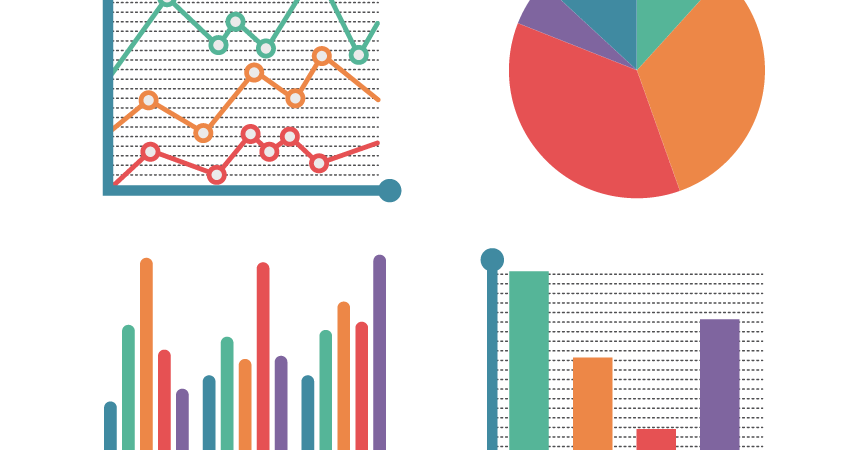 4
يساعد في عمل تنبؤات حول نتائج البيانات التي لم تسجل بعد.
المخطط العمودي
يُستخدم لعرض البيانات التي تم جمعها من خلال الاستبيانات والمقابلات مثل: الفئات العمرية وعناصر المنتجات المباعة وما إلى ذلك، كما يمكن استخدامه أيضًا للبيانات مثل الدخل الشهري إذا كان عدد القيم في مجموعة البيانات ليس كبيرًا.
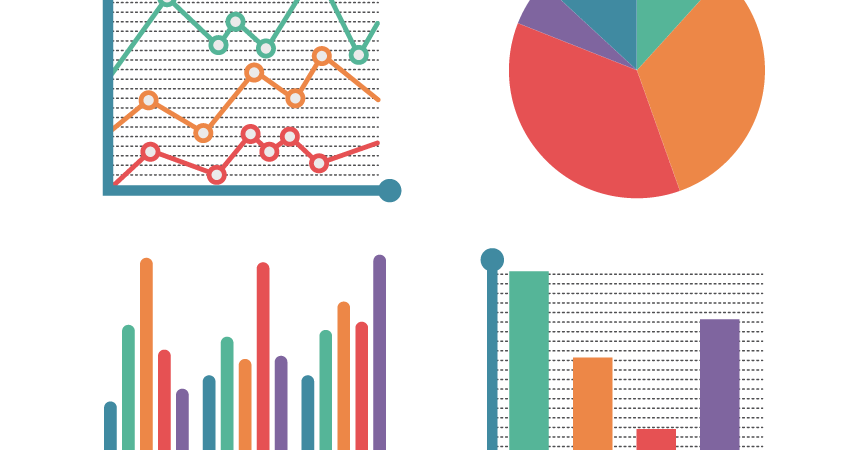 مزايا التخطيط العمودي
تُساعد في توضيح المقارنة بين مجموعات البيانات
1
2
تُلخص كمية كبيرة من البيانات في شكل مرئي يسهل تفسيره
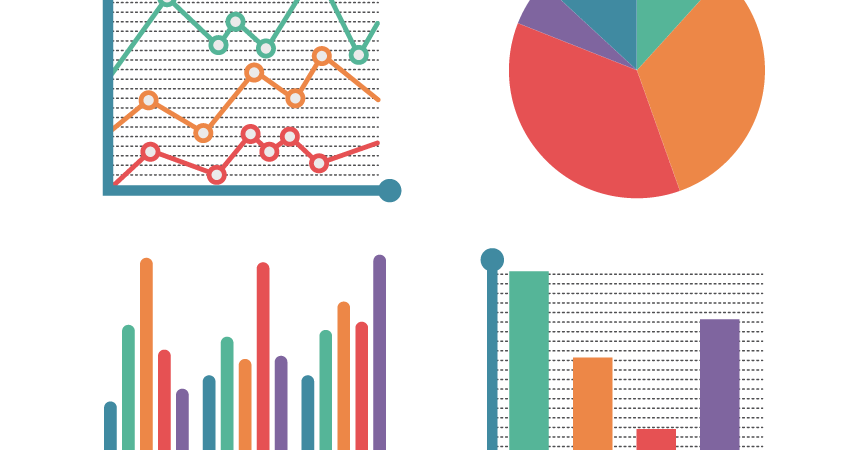 تجعل الاتجاهات الإحصائية أسهل في الملاحظة
3
4
عبري عن البيانات باستخدام الرسم البياني
فاصل الثقة
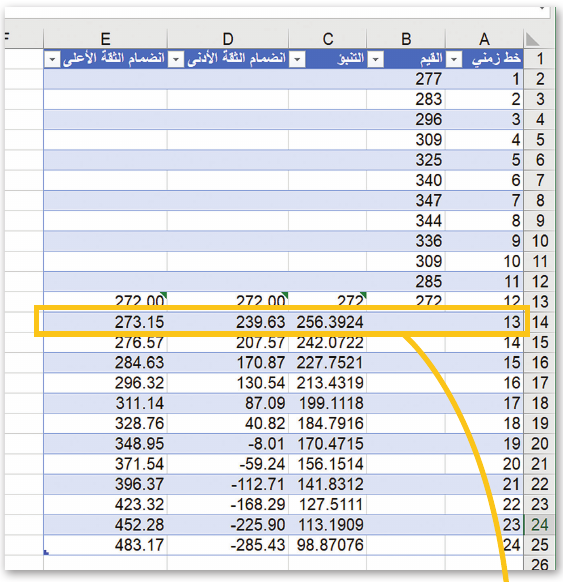 كل التنبؤات يوجد بها قدر من عدم اليقين فيها، فهي ليست قيمًا "حقيقية" تم قياسها أو تم الحصول عليها من البحث، إنها قيم "تقديرية"، مما يعني أنها قيم غير موجودة بالفعل.
يُعرّف فاصل الثقة في الإحصاء على أنه: نطاق من القيم المقدرة لمعامل غير معروف، ويُحسب على مستوى ثقة محدد يساوي عادة 95 %. يُعني مستوى الثقة أن القيمة المقدرة لديها فرصة 95 % للوقوع ضمن نطاق القيم المتوقعة بين انضمام الثقة الأدنى وانضمام الثقة الأعلى.
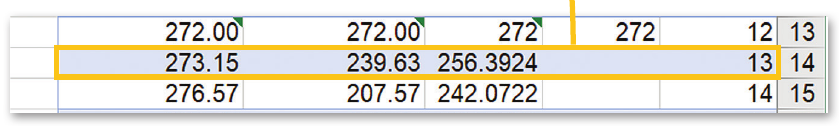 الانحدار الخطي
إن النموذج الذي يستخدمه إكسل للتنبؤ بقيم بيانات العائد المستقبلية يعتمد على القيم الموجودة (بيانات العائد السابقة)وذلك باستخدام الانحدار الخطي وهو نوع أساسي وأكثر استخدامًا في تحليل التنبؤ؛ لأنه يسمح لك بتلخيص ودراسة العلاقات بين متغيرين نوعيين أو كميين، المتغيرين في المثال هما الأشهر وبيانات المبيعات.
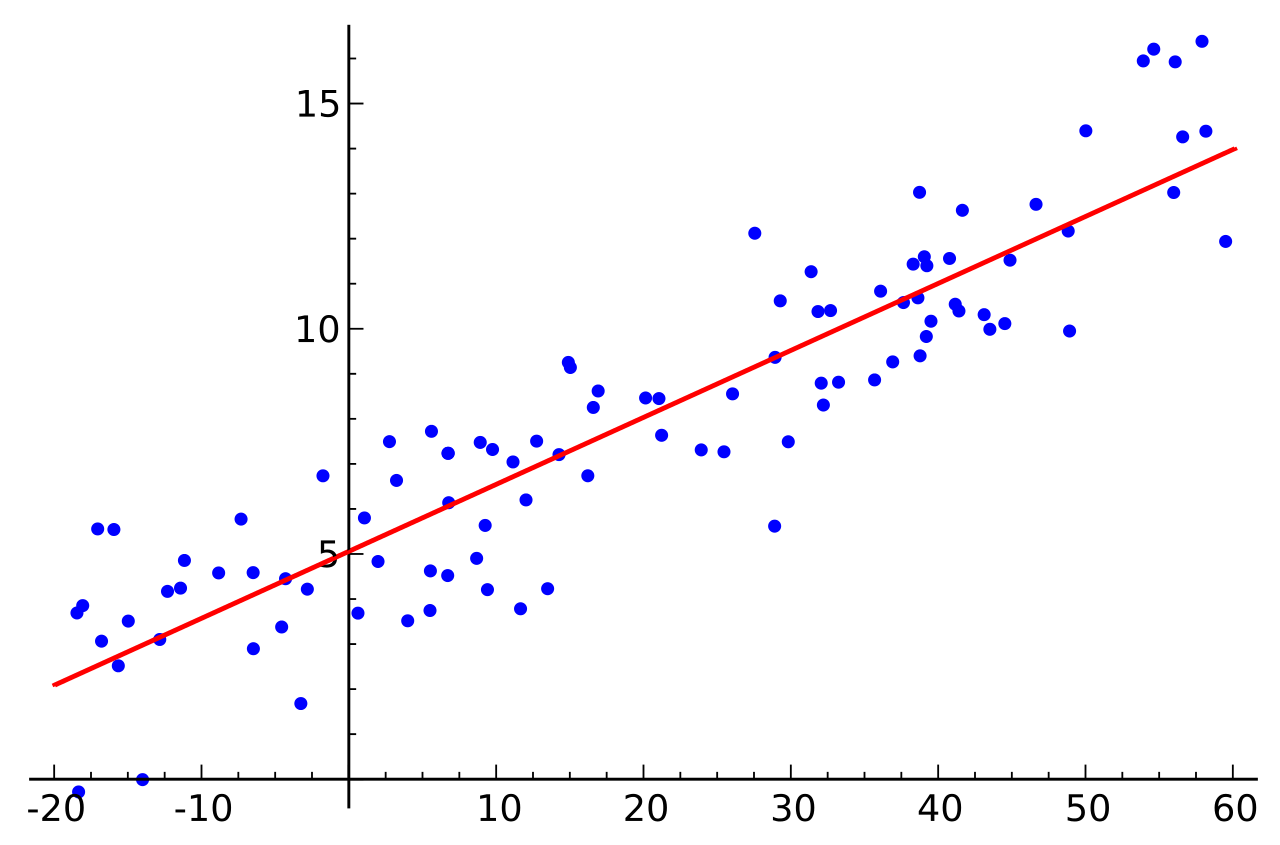 الانحدار الخطي
على الرغم من أن الانحدار الخطي هو الطريقة الأكثر استخدامًا والأكثر موثوقية لنموذج التنبؤ، إلا أنه يفتقر إلى العامل النوعي في المثال، يمكن أن تكون بعض العوامل النوعية هي رأي المستهلكين وأحكامهم وعاداتهم الشرائية التي تؤثر عليهم عندما يتعلق الأمر بقرار شراء المنتج من عدمه. لان نقص العوامل النوعية هو أحد الأسباب الرئيسة التي تجعل معظم التوقعات بعيدة بشكل كبير عن الواقع الحقيقي، وهي حقيقة يمكن أن تؤثر بشكل سلبي على توقعات المبيعات.
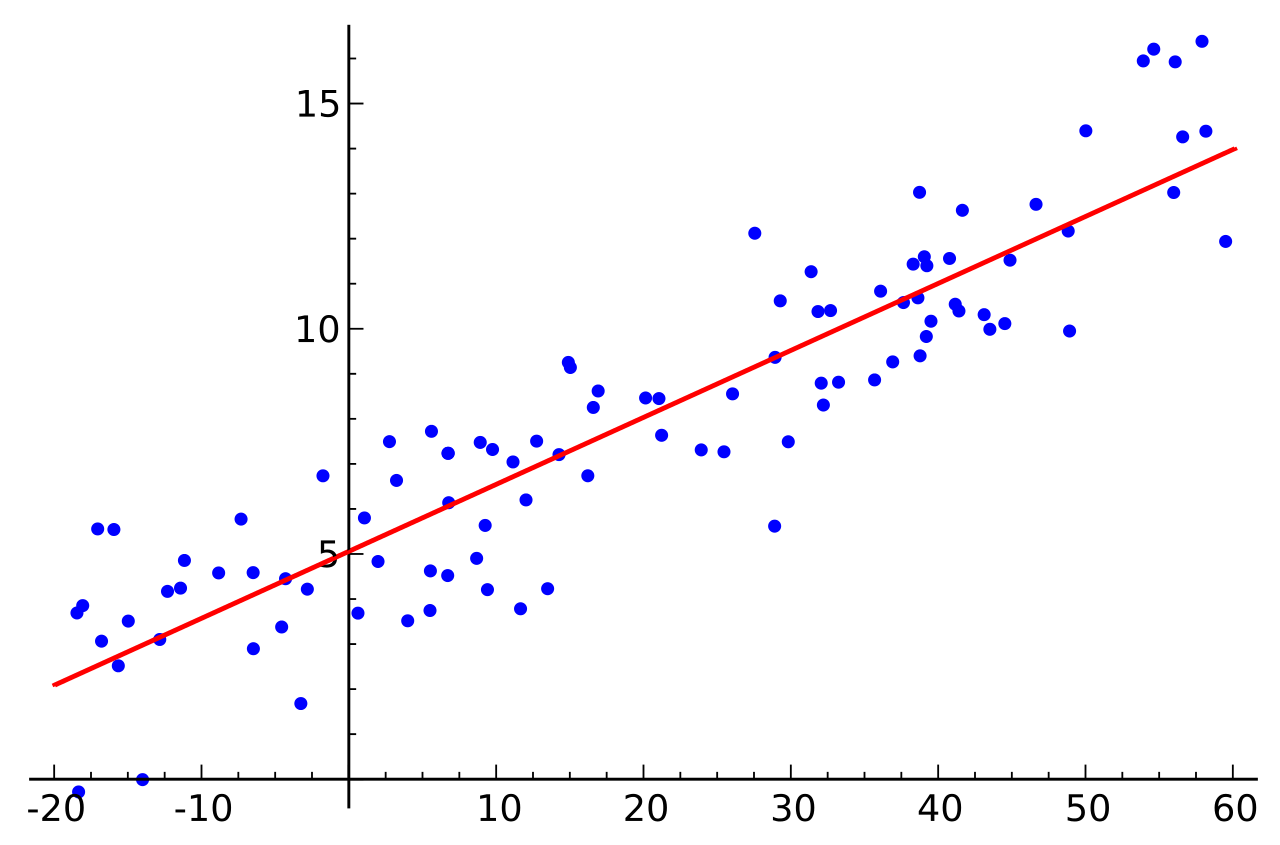 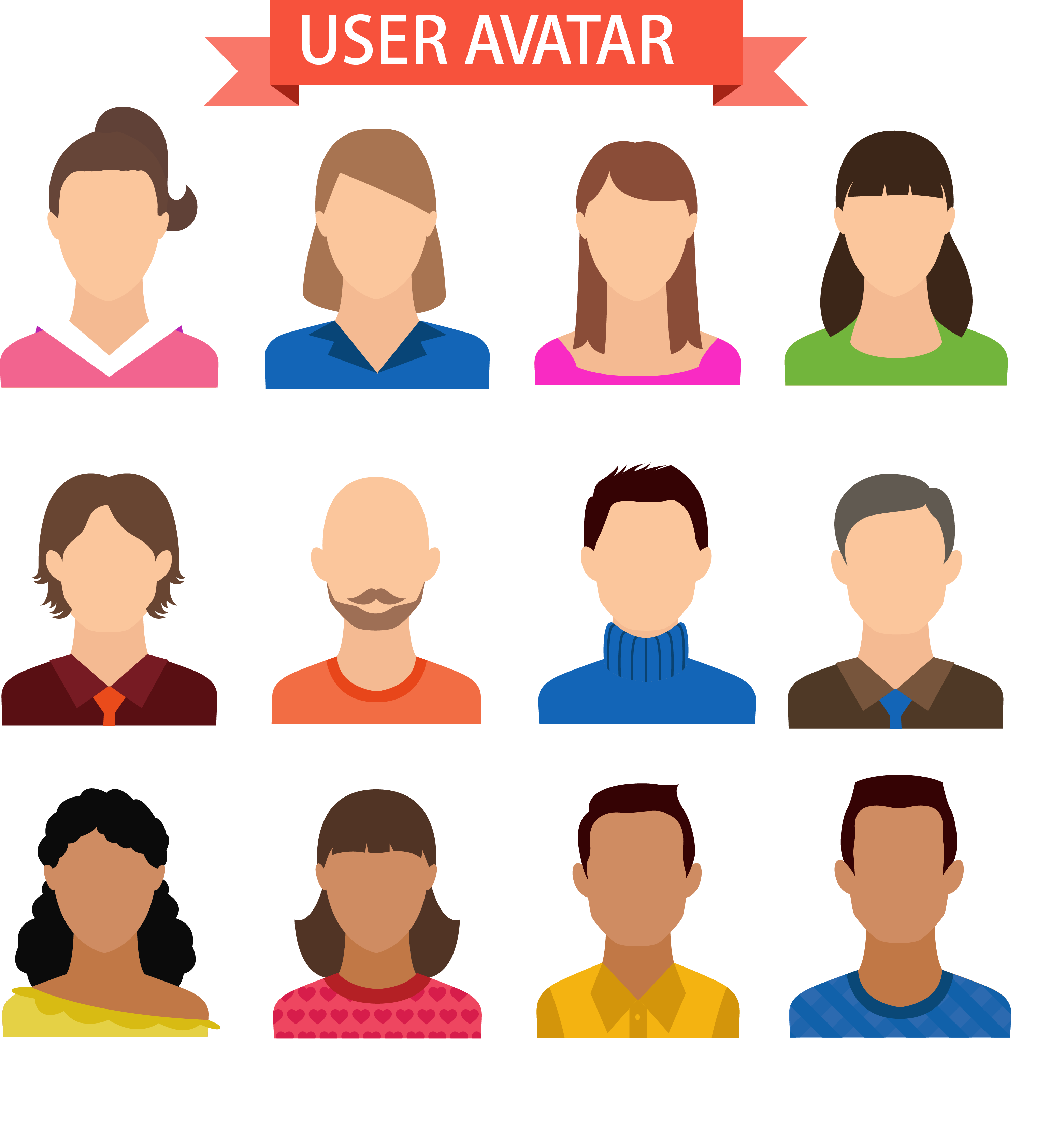 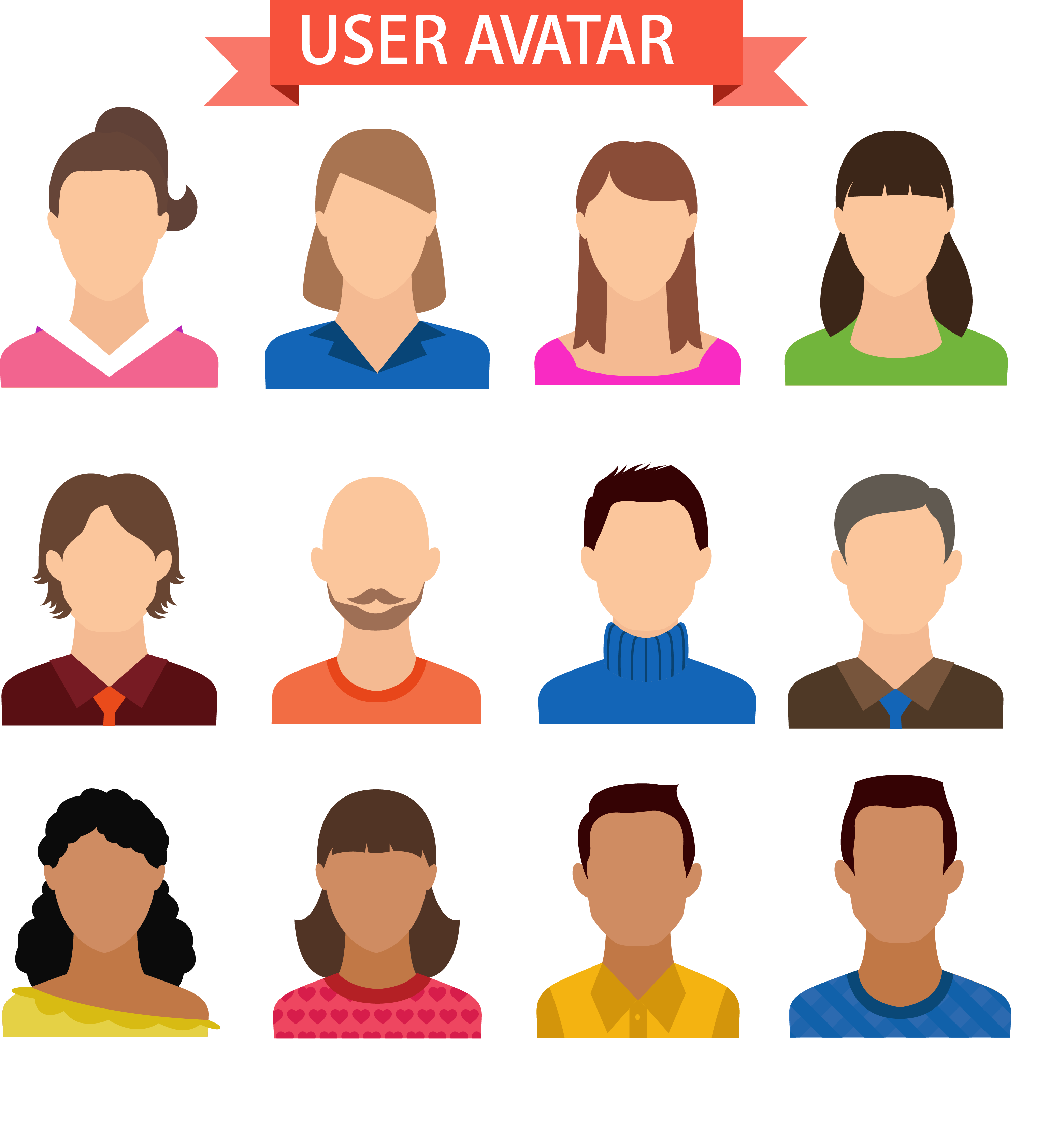 تقويم مرحلي
1
2
3
4
5
6
7
8
9
10
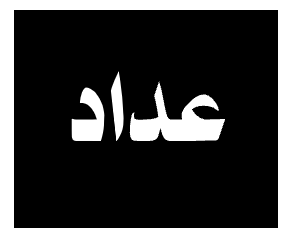 1
2
3
4
5
6
7
8
9
10
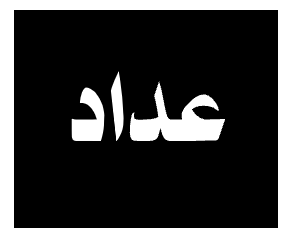 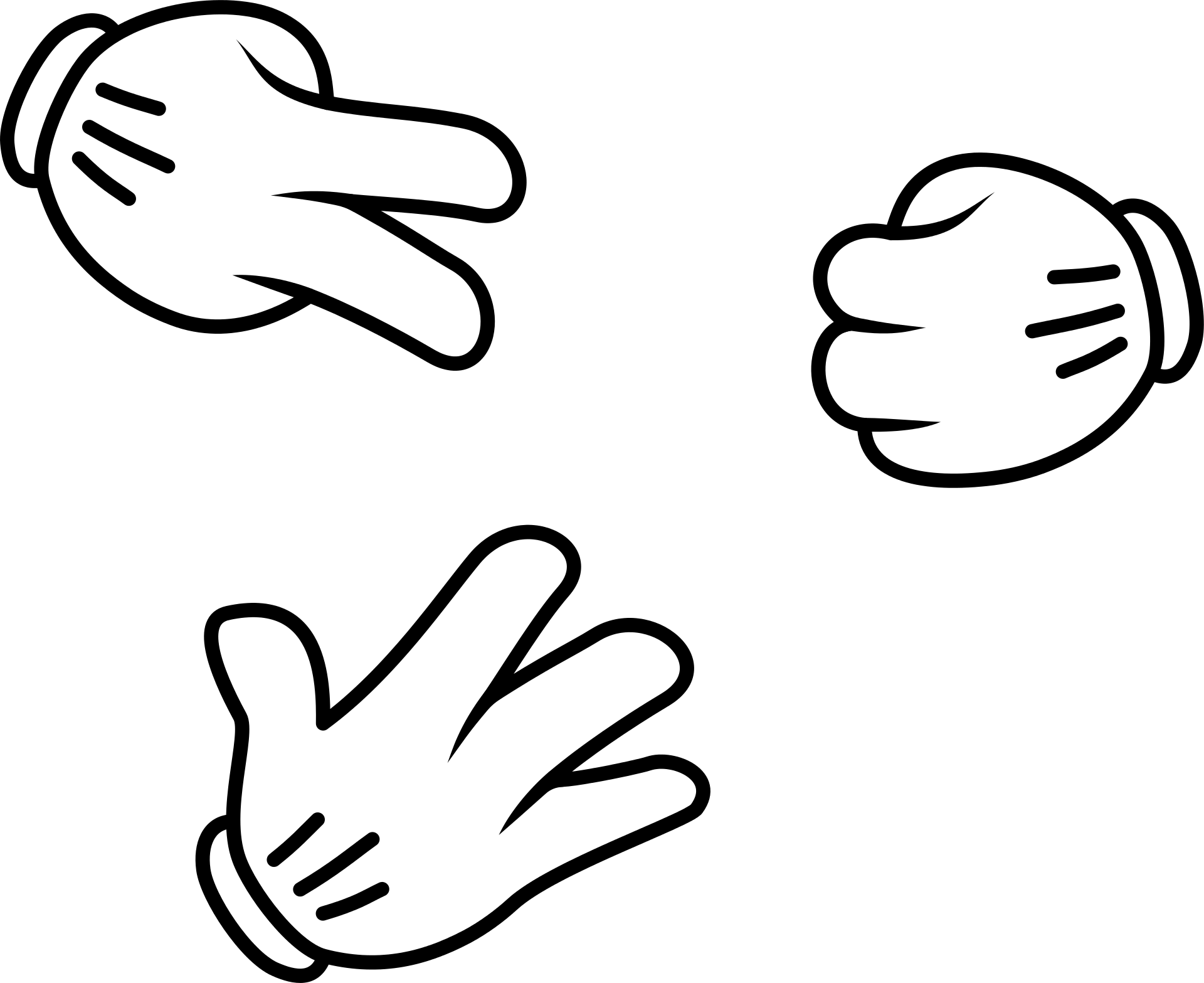 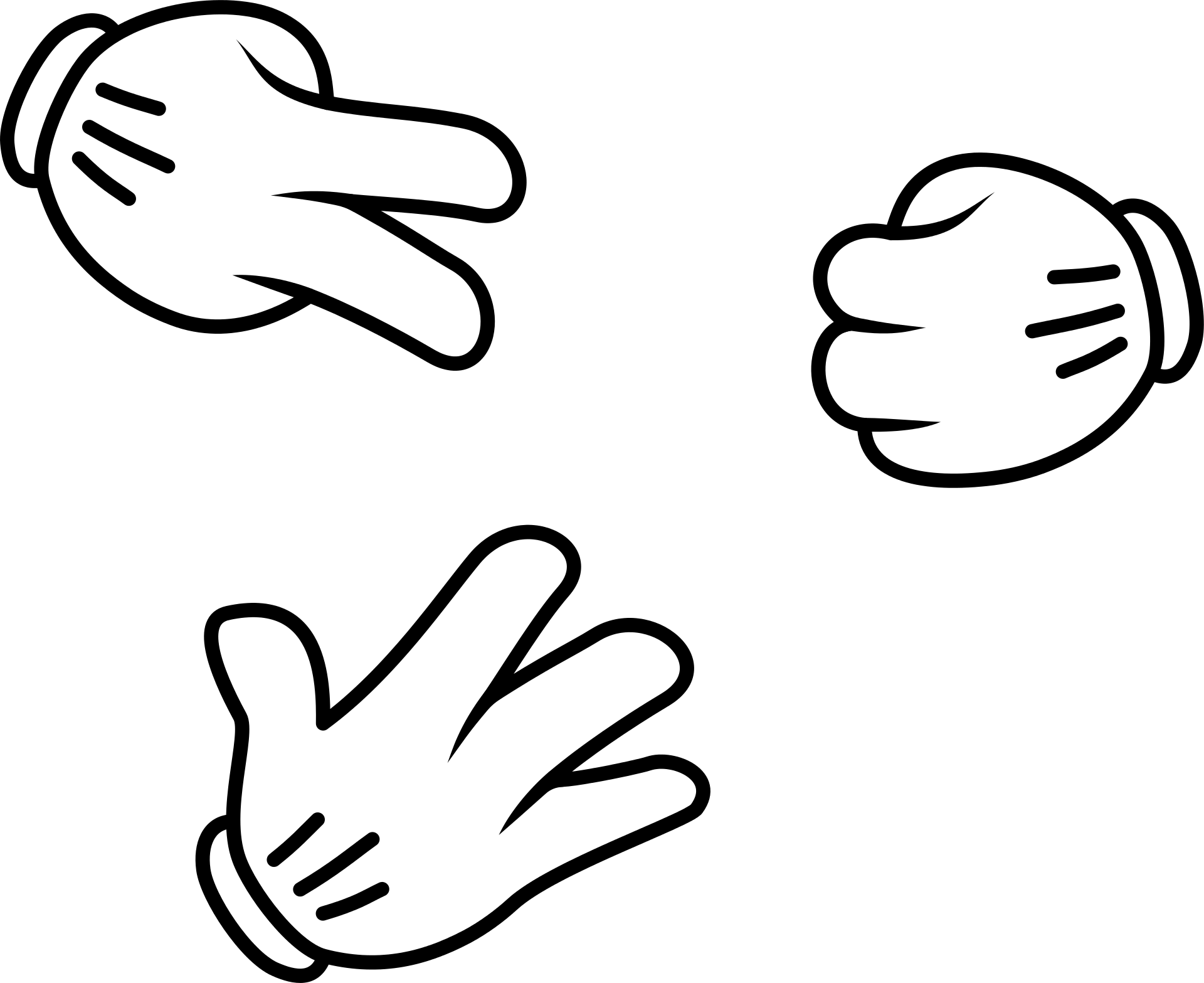 [Speaker Notes: ملاحظة : للبدء يضغط على المثلثات الحمراء وكذلك للإيقاف .]
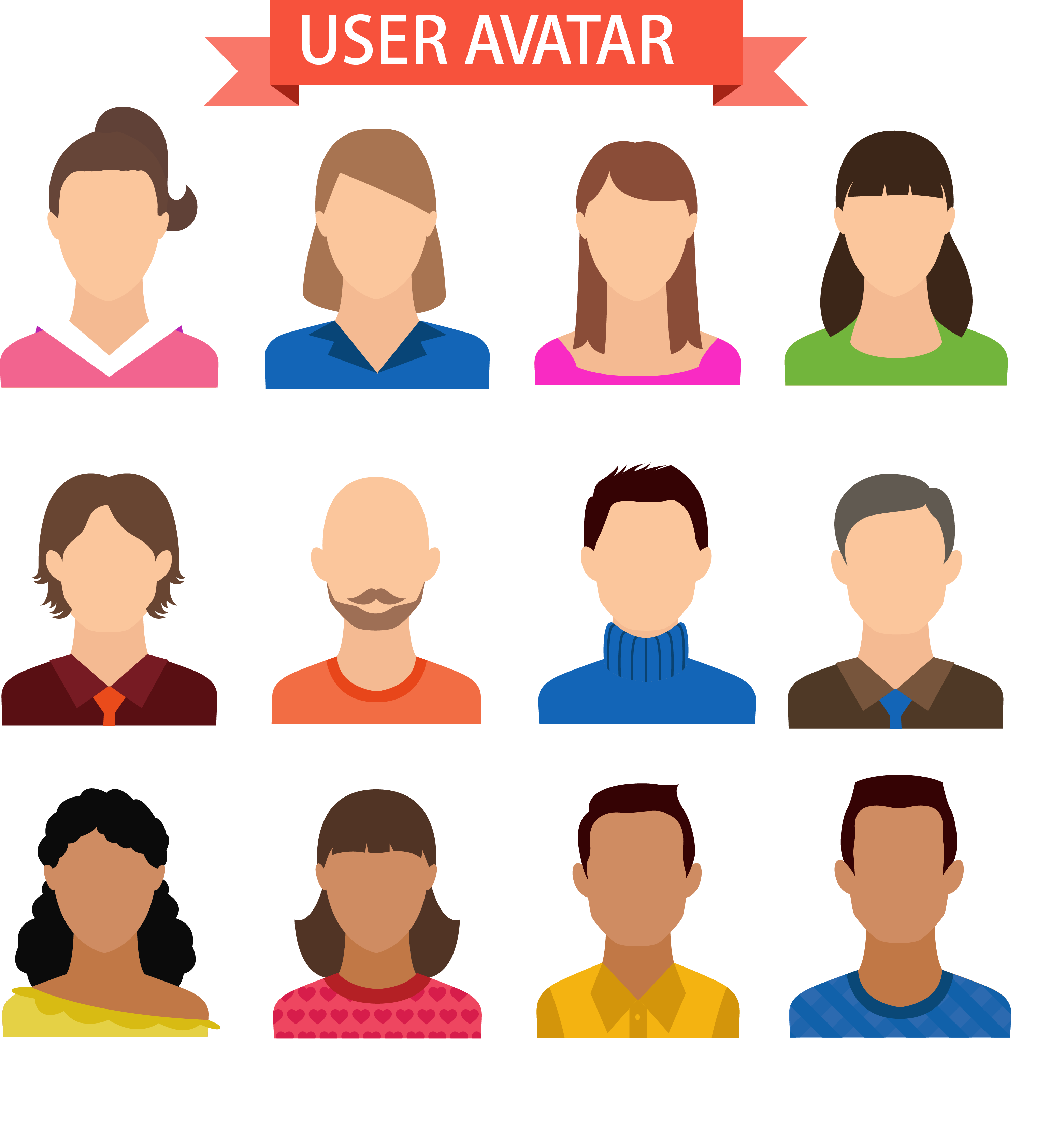 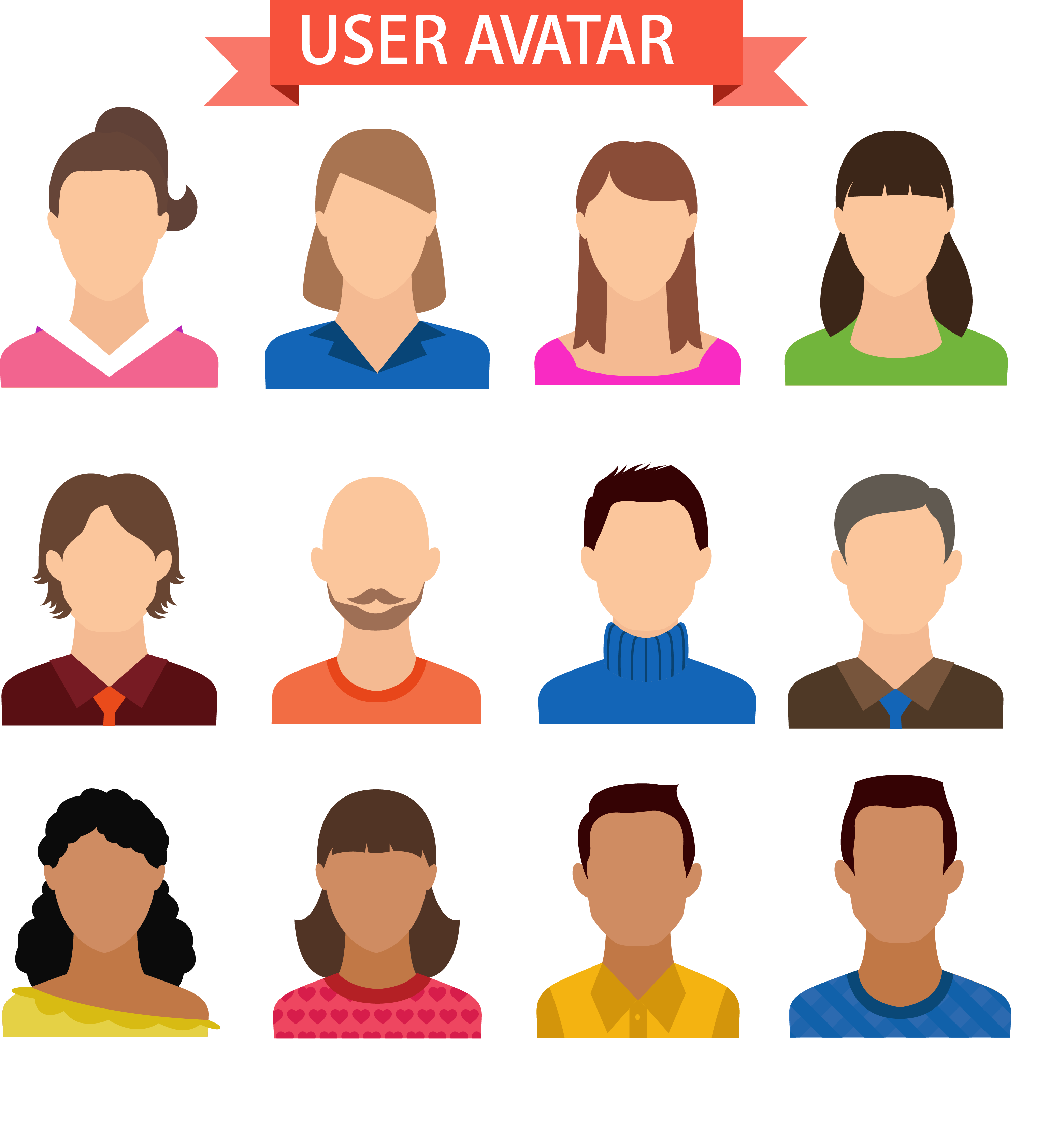 تقويم مرحلي
1
2
3
4
5
6
7
8
9
10
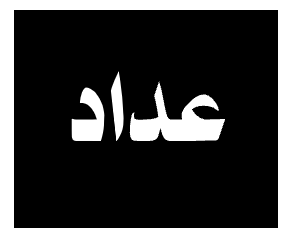 1
2
3
4
5
6
7
8
9
10
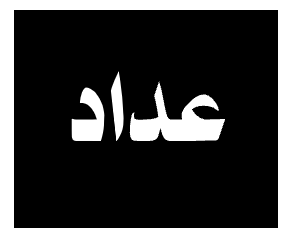 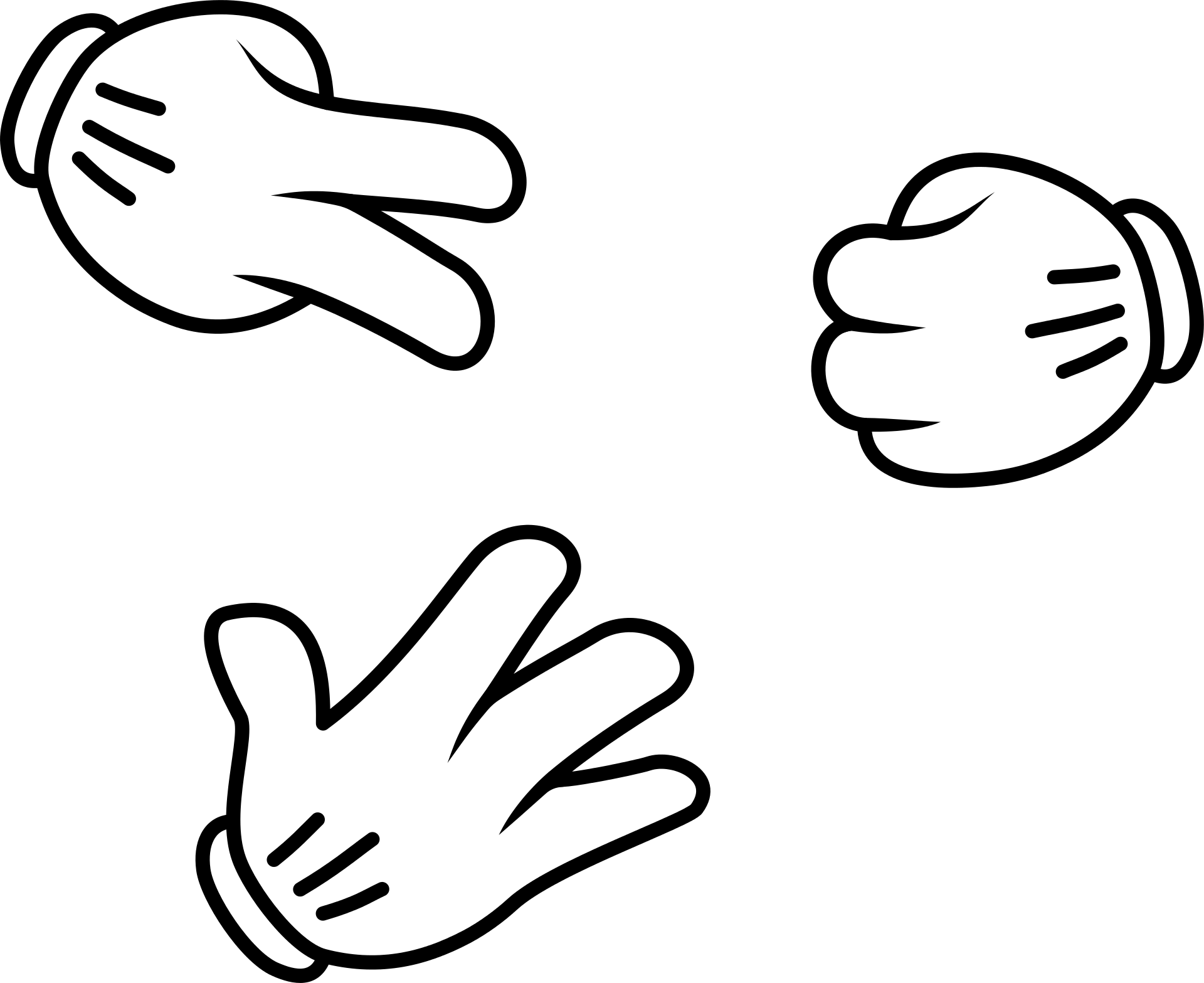 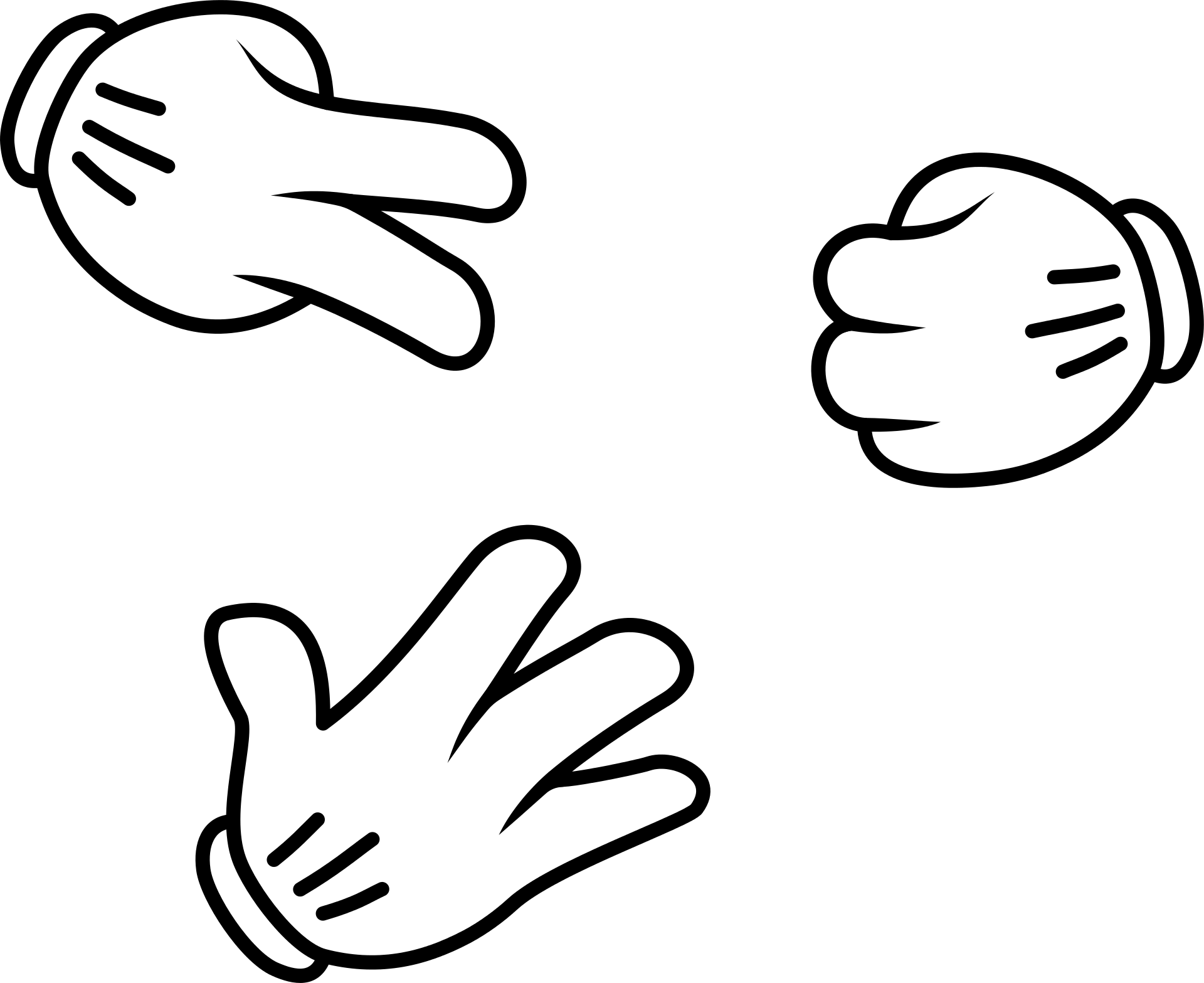 [Speaker Notes: ملاحظة : للبدء يضغط على المثلثات الحمراء وكذلك للإيقاف .]
استراتيجية الرؤوس المرقمة
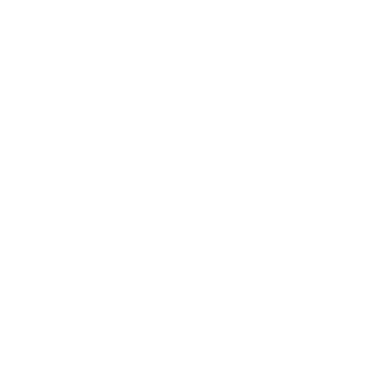 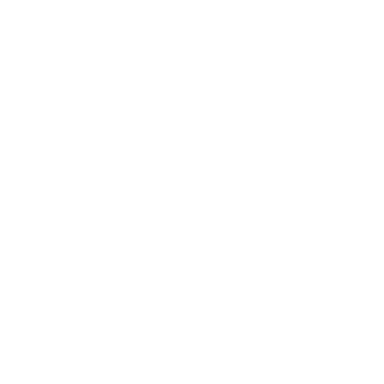 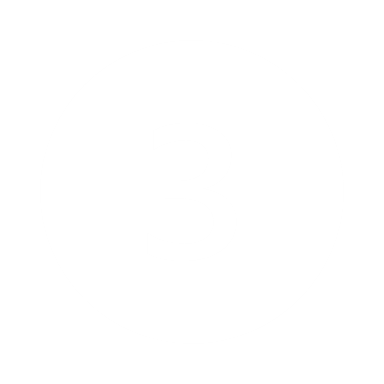 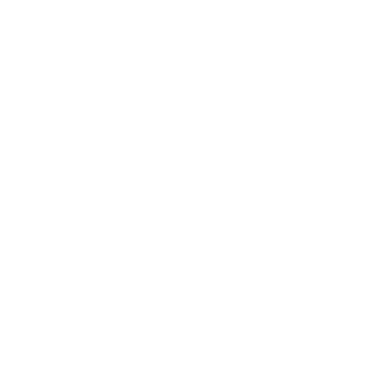 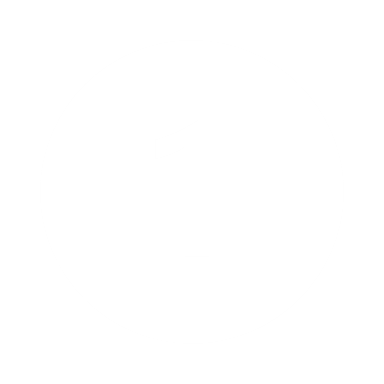 من خلال استراتيجية الرؤوس المرقمة افتحوا الكتاب الالكتروني الموجود على سطح للبحث عن فهوم التشفير وانواع التشفير ؟
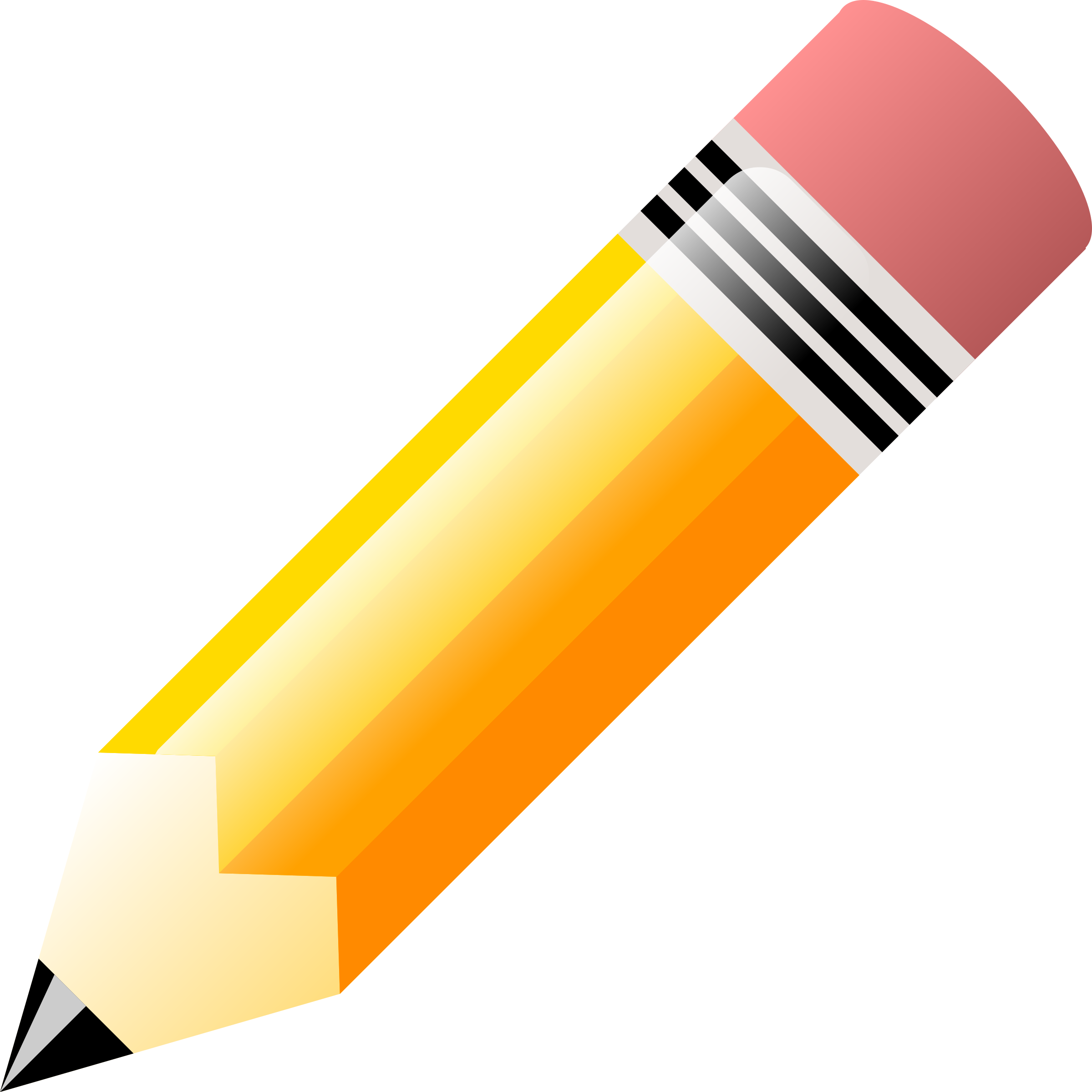 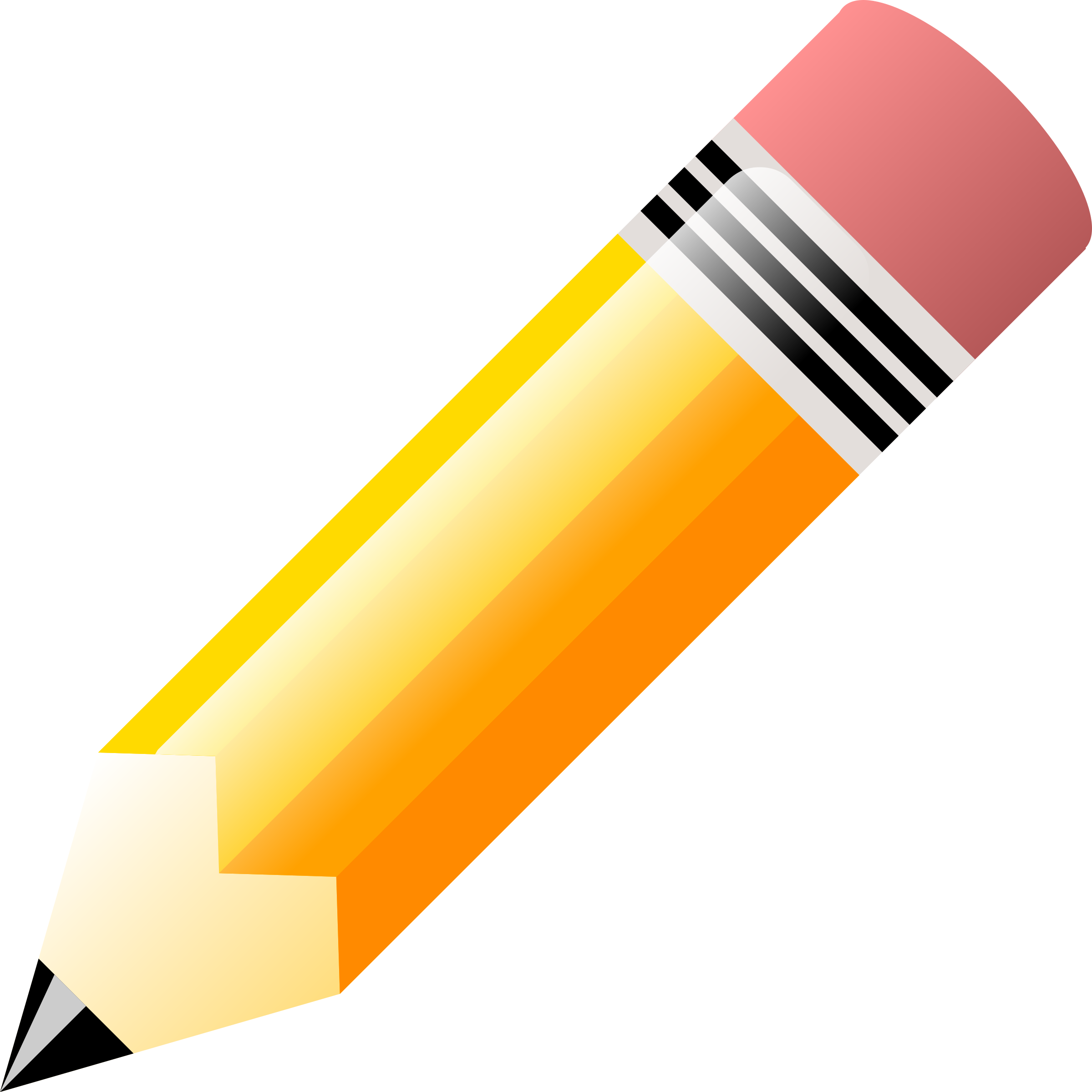 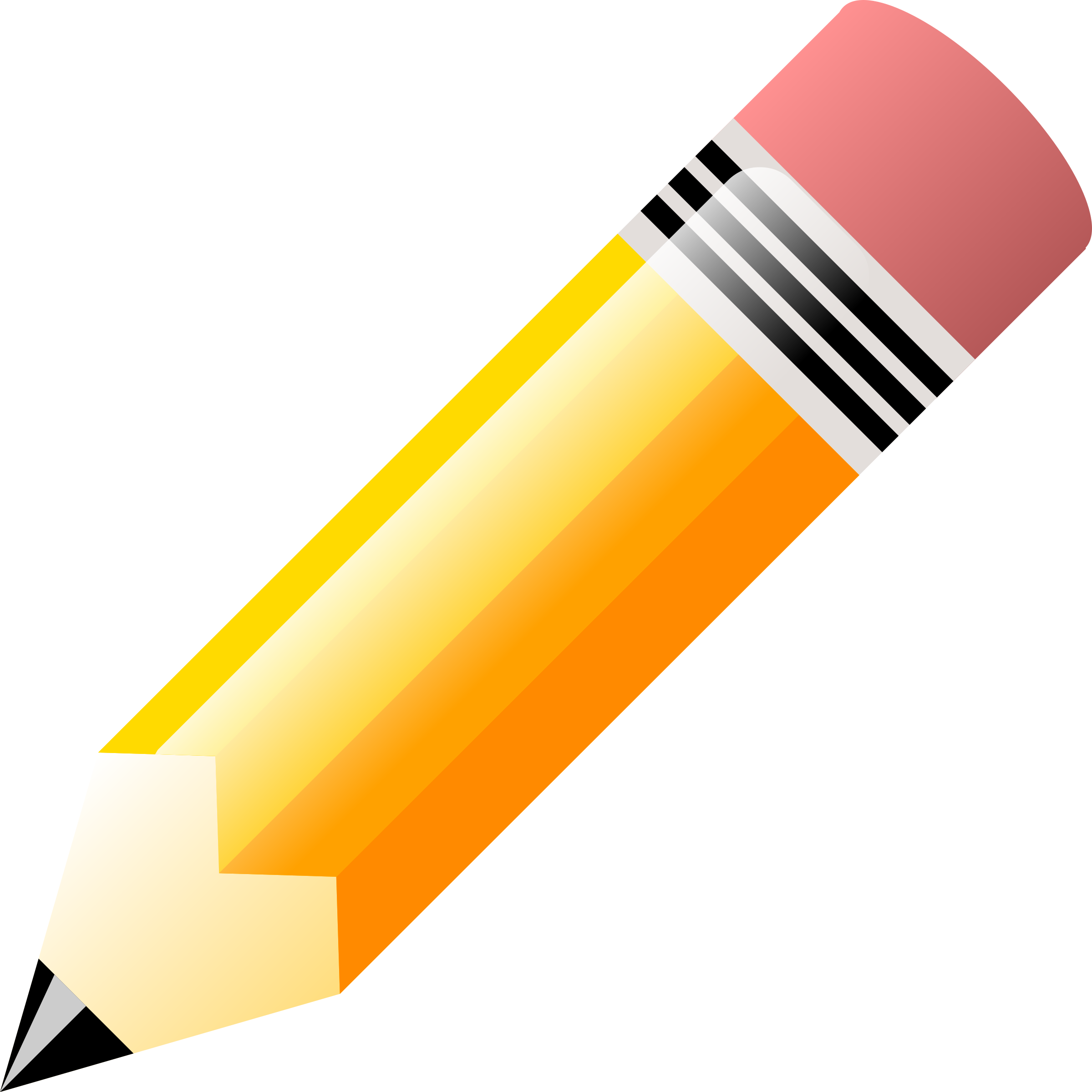 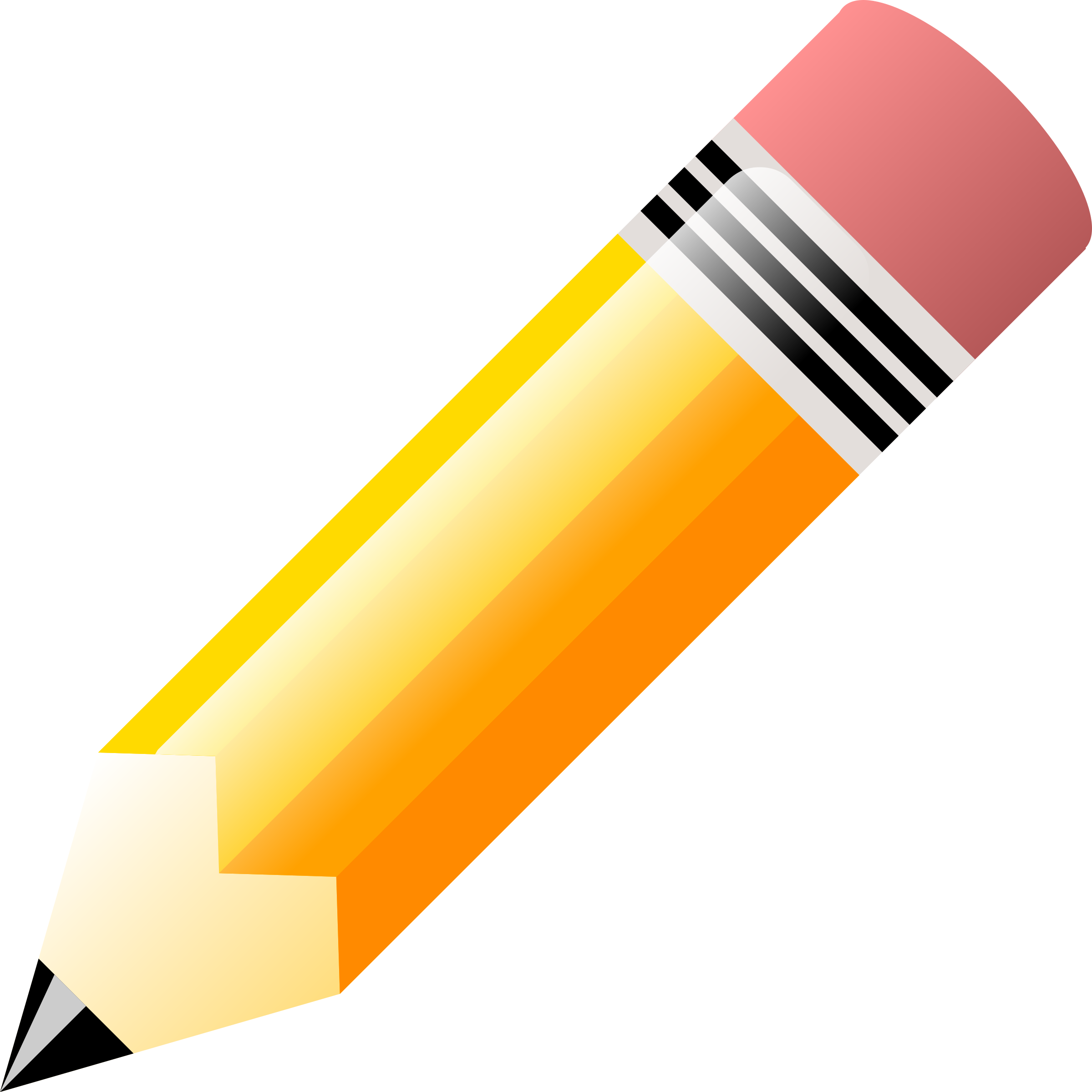 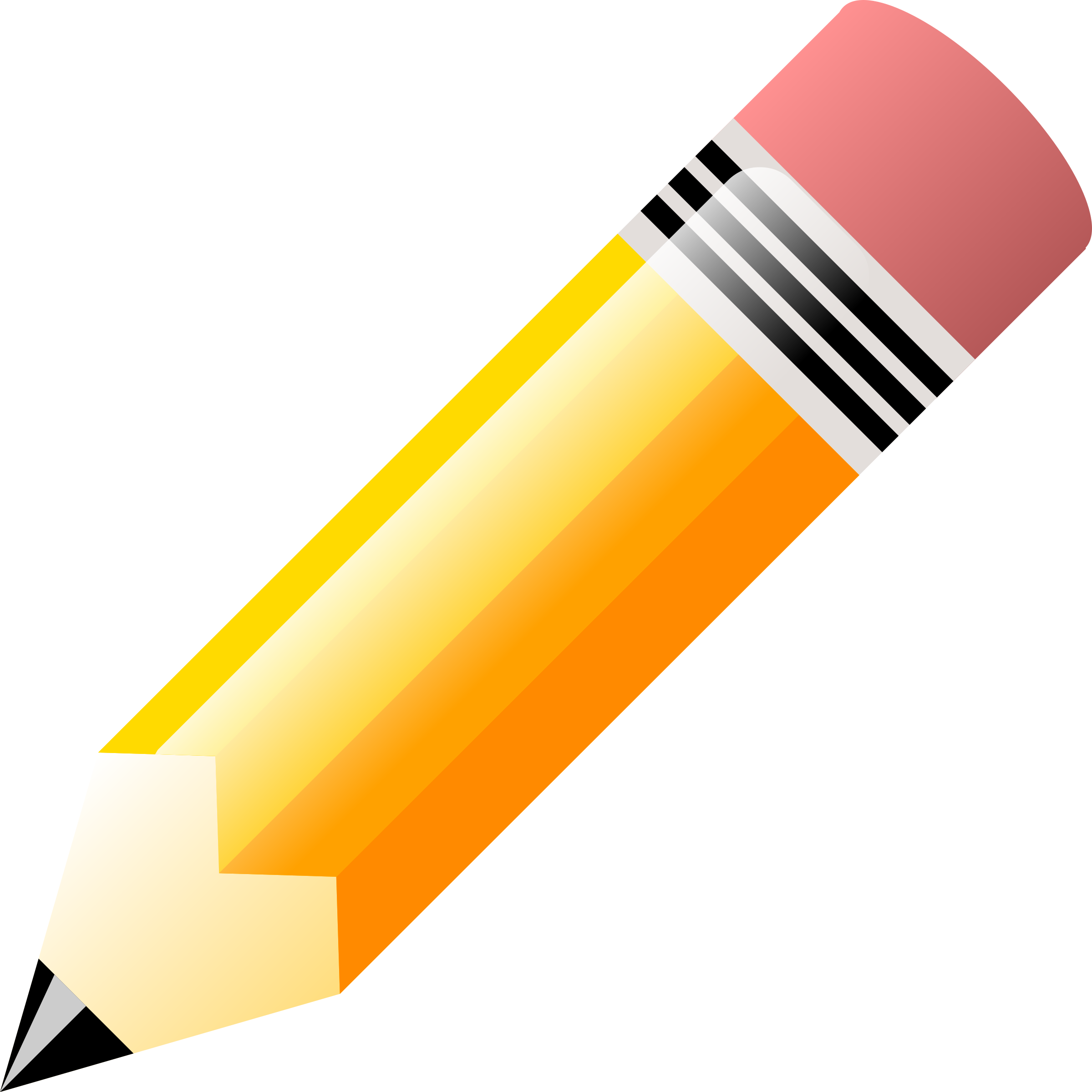 [Speaker Notes: ملاحظة : تطبع الاقلام على عدد المجموعات وتغلف تغليف حراري وتقص ثم وتوزع على المجموعات يطرح السؤال بعد الاطلاع على الكتاب ثم يتم اختيار الطلبة الذين يحمل رقم   مثلاً 4 من كل مجموعة للإجابة على السؤال .]
التشفير
التشفير هو وسيلة لحماية البيانات عن طريق إخفائها عن الأشخاص غير المرغوب بهم.
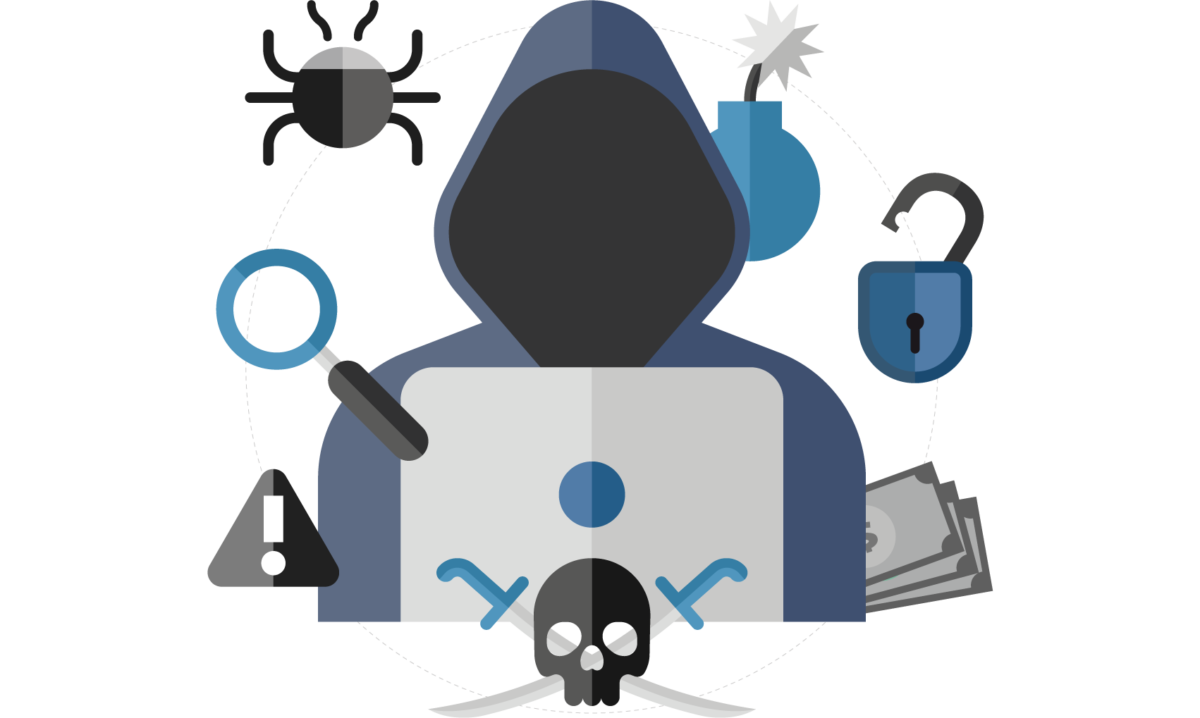 التشفير
ولتحقيق ذلك يجب أن يتم تشفير البيانات بطريقة لا يمكن فكها إلا من قِبل الشخص الذي يملك مفتاحًا خاصًا بفك التشفير لتلك البيانات ويعتبر مفتاح التشفير (غالبًا الرقم السري) عنصرًا أساسيًّا في فك التشفير.
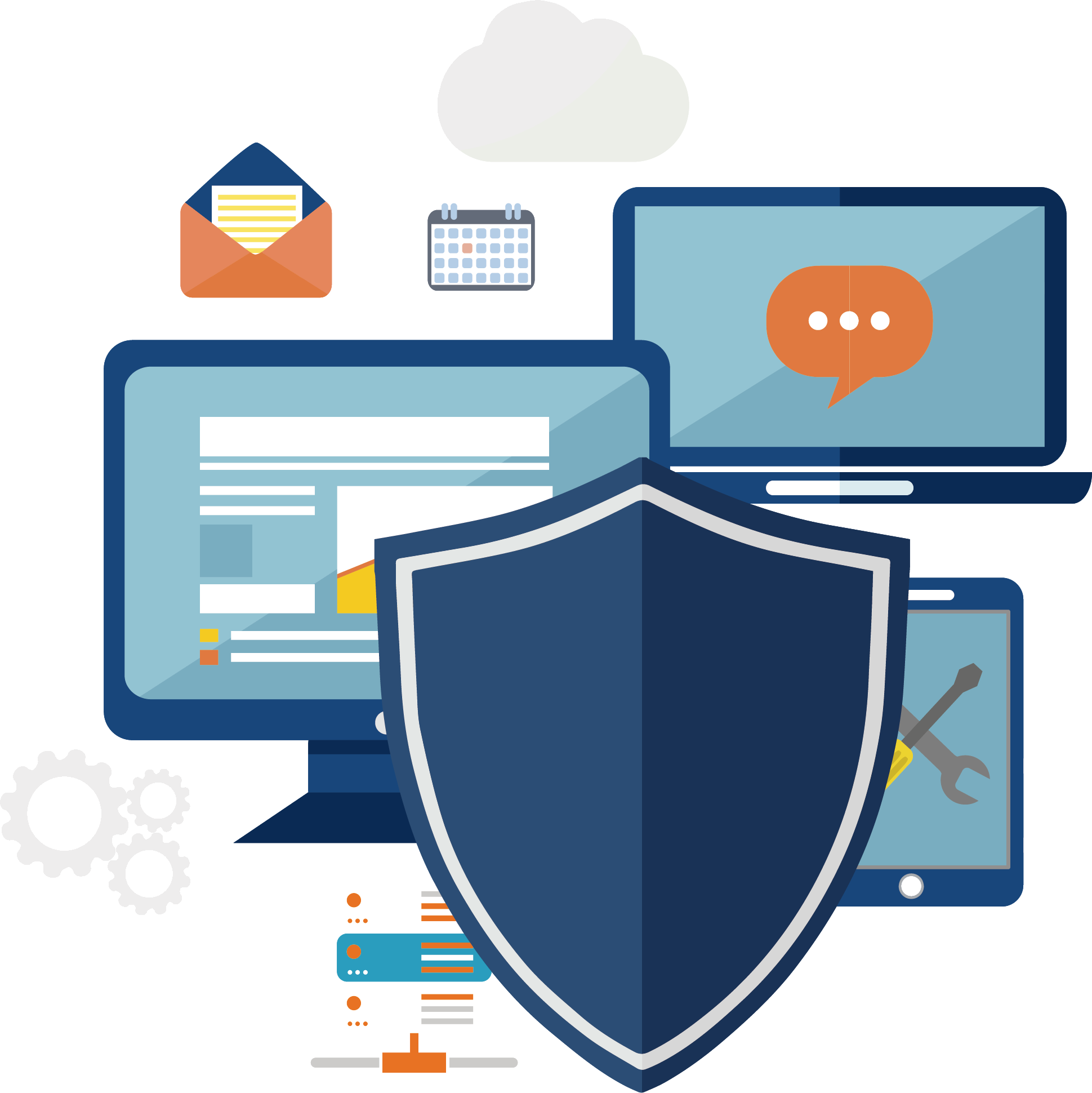 التشفير
يُستخدم التشفير في العديد من الأشياء في الحياة، فعلى سبيل المثال، إذا أردت إرسال مقترح للاستثمار وتقديم فكرة ما في عرض تقديمي، فإن الحاسب يُشفر هذه المعلومات بحيث لا يتمكن الآخرون من سرقة هذه البيانات أثناء نقلها.
هناك نوعان رئيسان من التشفير: التشفير المتماثل والتشفير غير المتماثل.
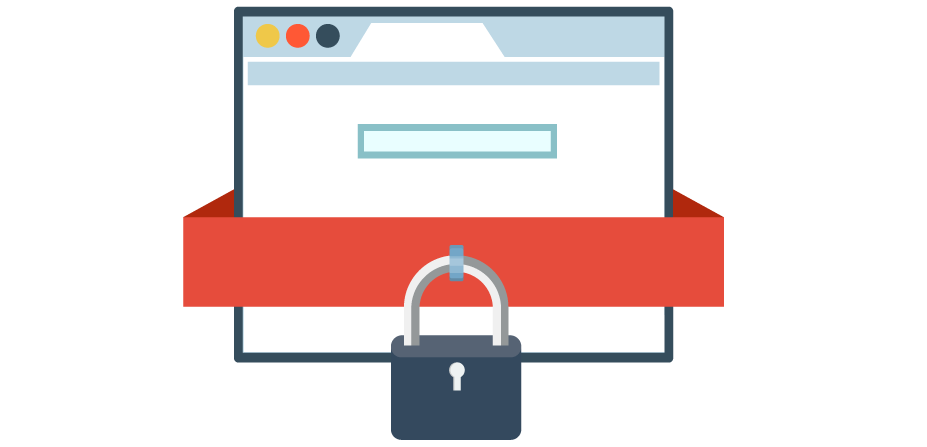 التشفير المتماثل
هذا النوع من التشفير يُستخدم فيه نفس المفتاح لتشفير وفك تشفير ملف أو رسالة. يتم تطبيق مفتاح سري عبارة عن رقم أو كلمة أو سلسلة من الأحرف العشوائية على نص الرسالة، ولابد في هذا النوع أن يعرف المرسل والمستلم المفتاح السري المستخدم ليتم تشفير وفك تشفير الملفات المرسلة.
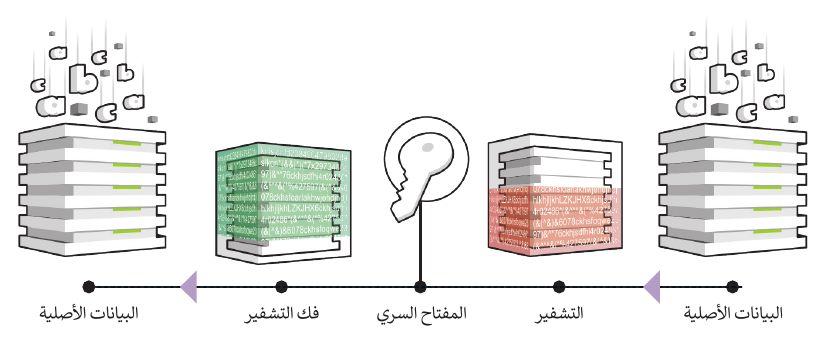 التشفير غير المتماثل
هو نوع من التشفير يتم فيه تشفير البيانات أولاً ثم فك تشفيرها باستخدام مفتاحين منفصلين للتشفير متصلين رياضيًّا وليس مفتاحًا واحدًا. تُعرف هذه المفاتيح باسم: المفتاح العام والمفتاح الخاص.
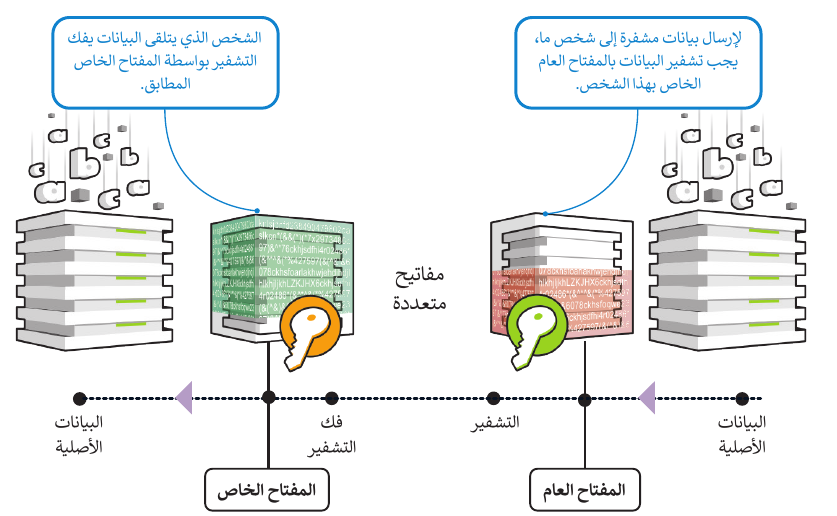 تشفير البريد الإلكتروني
من المهم تشفير رسائل البريد الإلكتروني قبل إرسالها للتأكد من أنه إذا اعترض أحد المتطفلين أو أي شخص آخر غير المستلم المقصود بالرسالة، فستكون غير قابلة للقراءة وعديمة الفائدة بشكل أساسي، وذلك بهدف حماية المعلومات الحساسة المحتمل قراءتها من قِبل أي شخص آخر غير المستلمين المعنيين.
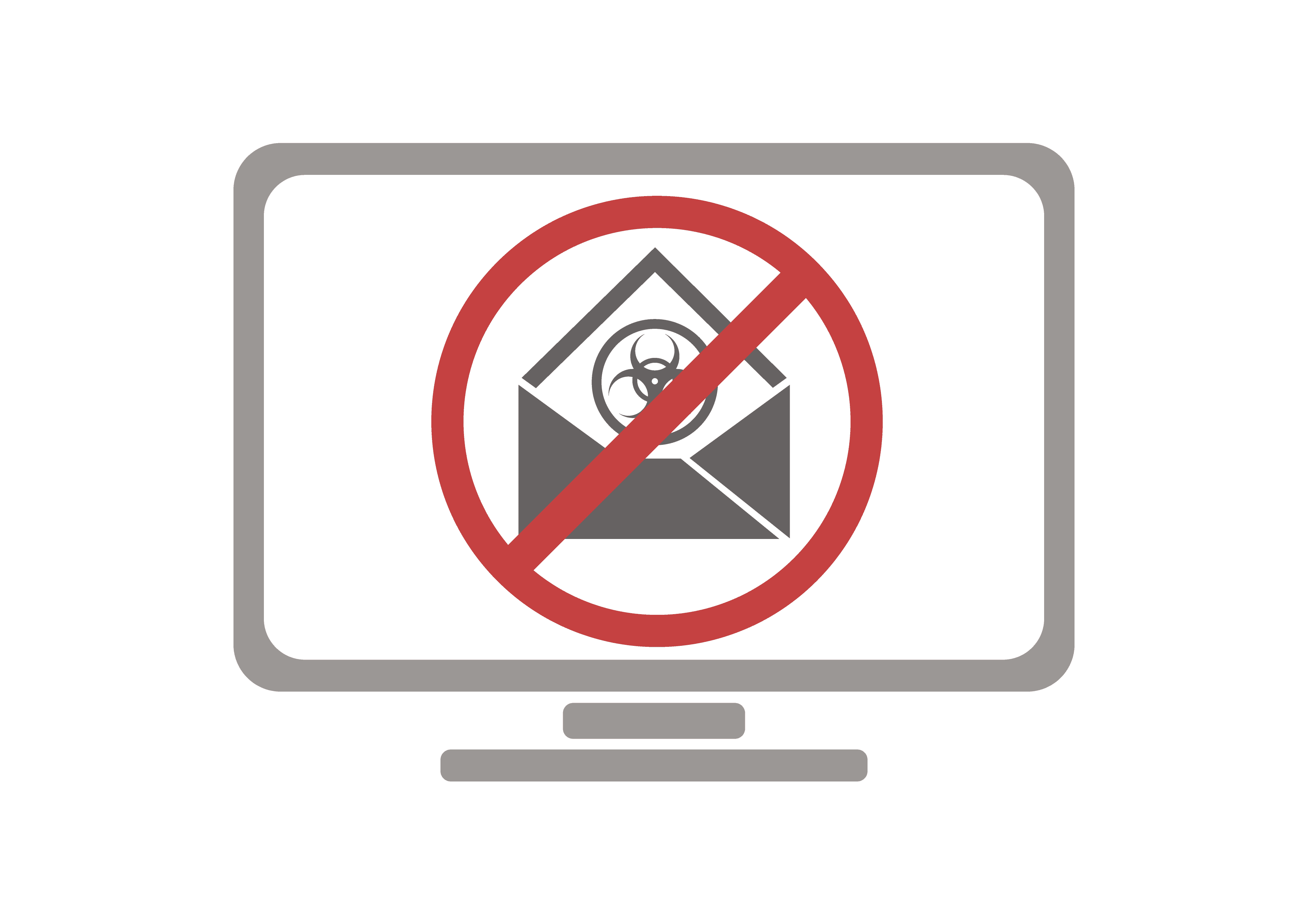 تشفير القرص الصلب
تم تصميم عملية تشفير القرص الصلب لحماية وحدة التخزين الداخلية الموجودة في الحاسب بكاملها، فبدلاً من تأمين الملفات الإلكترونية بشكل فردي ومستقل، فإنه يُستخدم تشفير القرص الصلب لتشفير كل البيانات الموجودة على القرص.
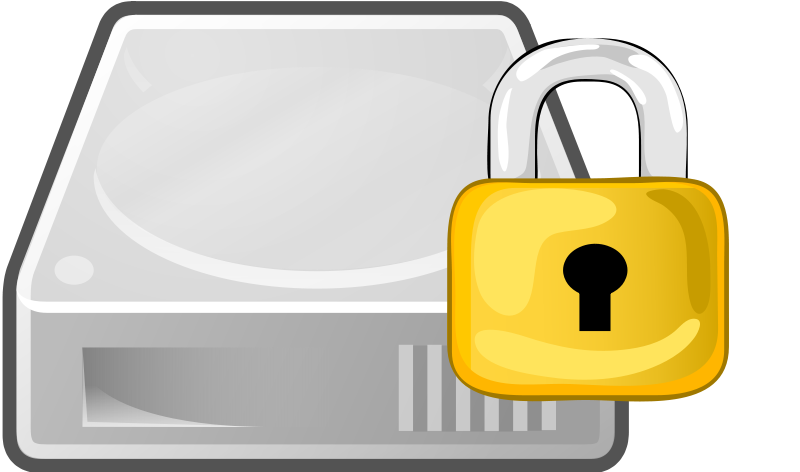 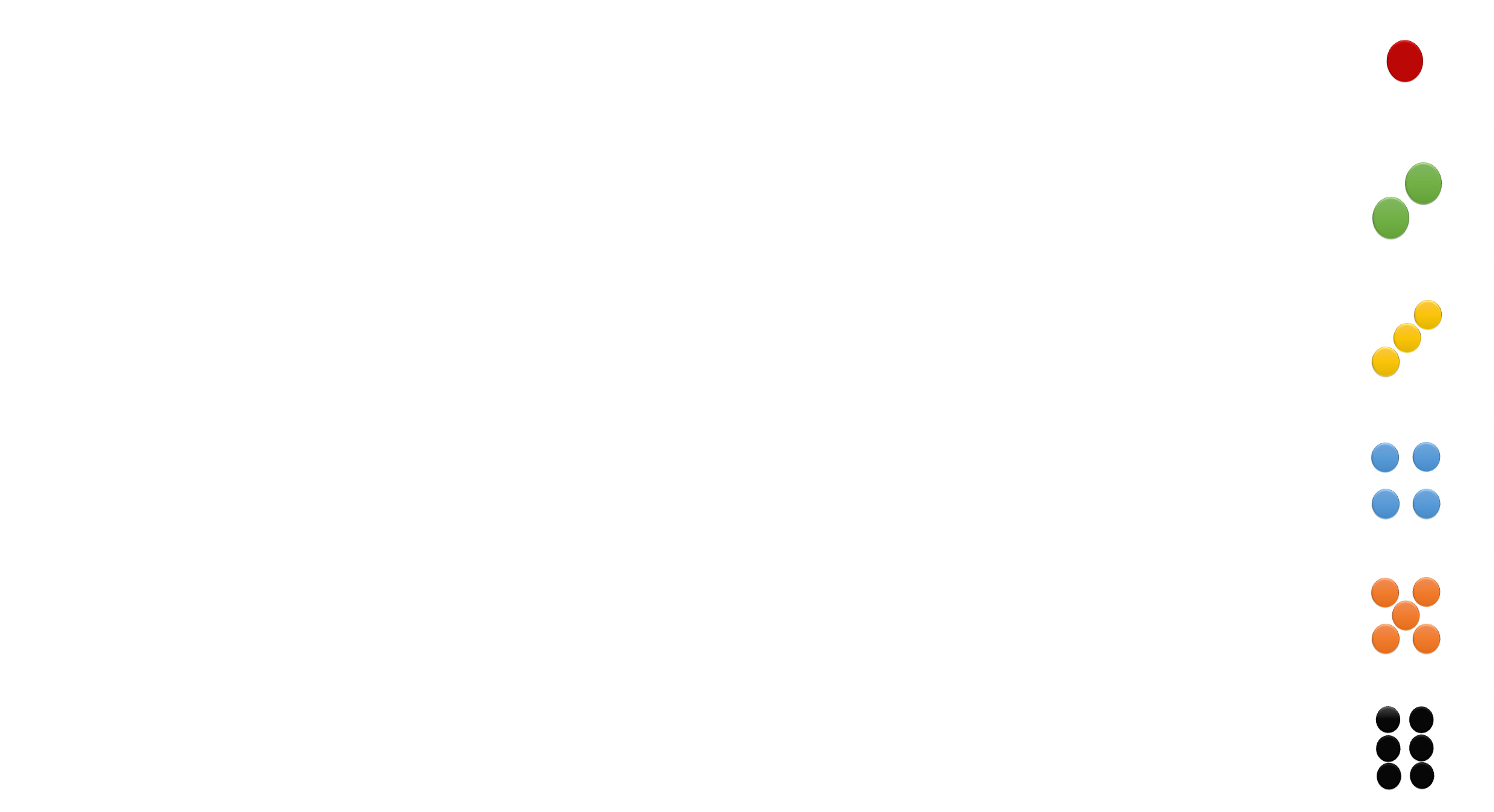 يشير مصطلحي التنبؤ والتوقع إلى طرق إحصائية رسمية تستخدم لتحليل بينات التسلسل الزمني
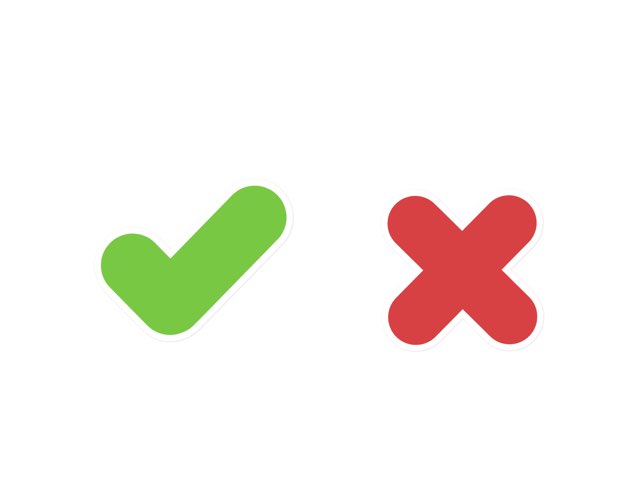 يساعد المخطط الخطي في تحديد العلاقة بين مجموعتين من القيم
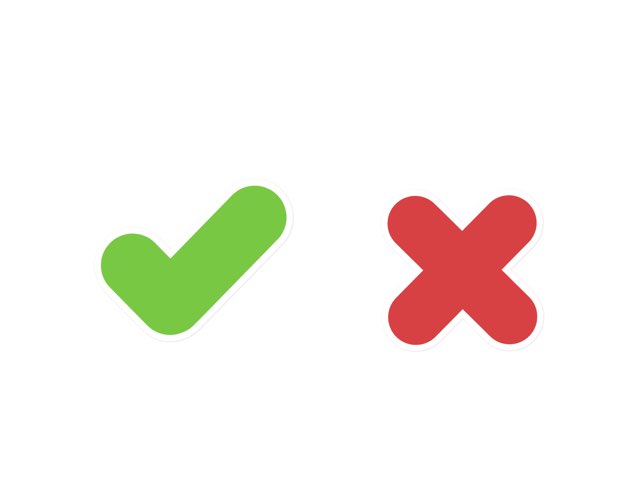 قيم التنبؤات هي قيم حقيقية مما يعني أنها قيم موجودة بالفعل
تقويم ختامي
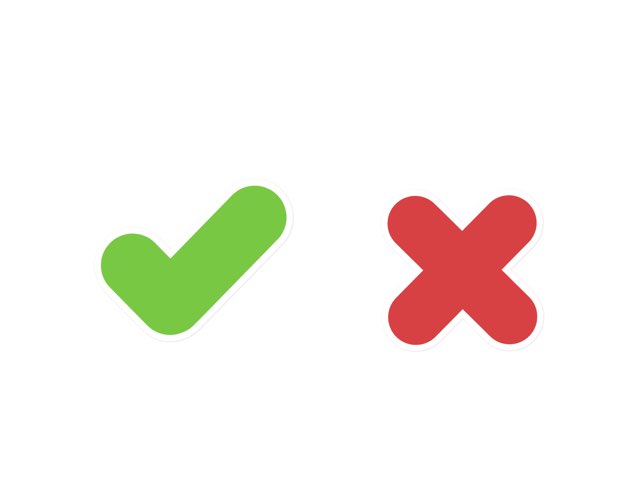 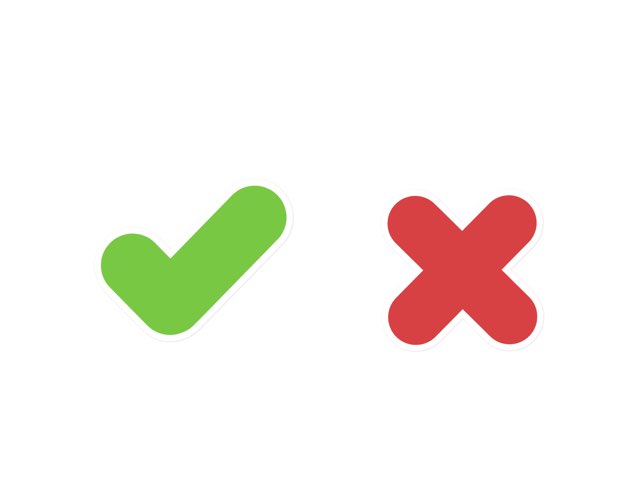 يستخدم فاصل الثقة لتفسير التوقع الخطأ وذلك من خلال إعطائك مجموعة من القيم المتوقعة
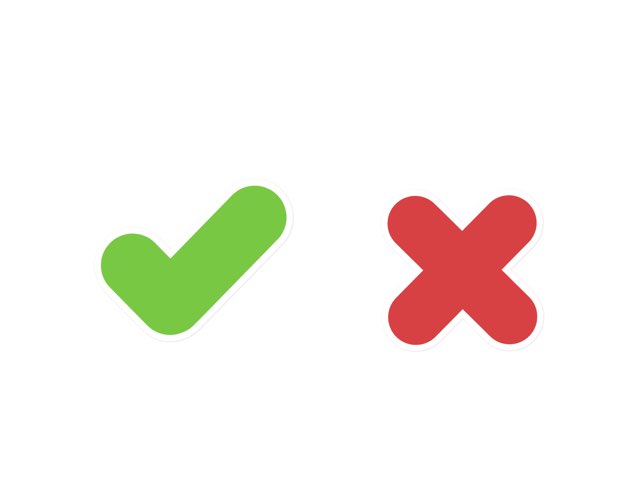 الانحدار الخطي هو نوع أساسي وأكثر استخداماً في تحليل التنبؤ
التشفير وسيلة لحماية البيانات عن طريق إخفائها عن الأشخاص غير المرغوب بهم
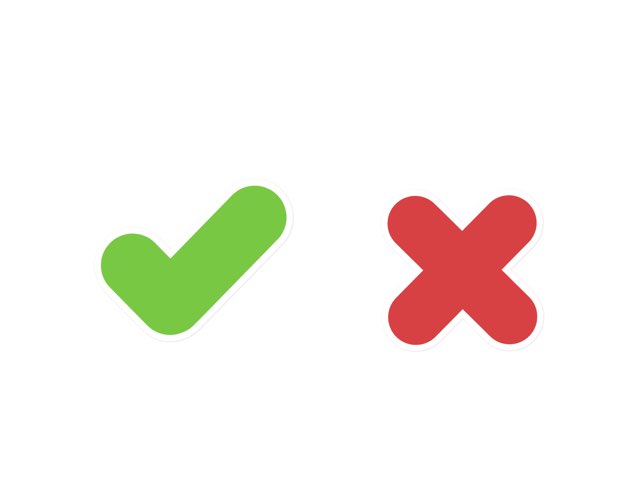 التطبيق الجزء العملي على برنامج إكسل
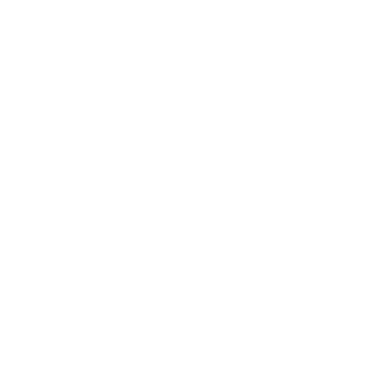 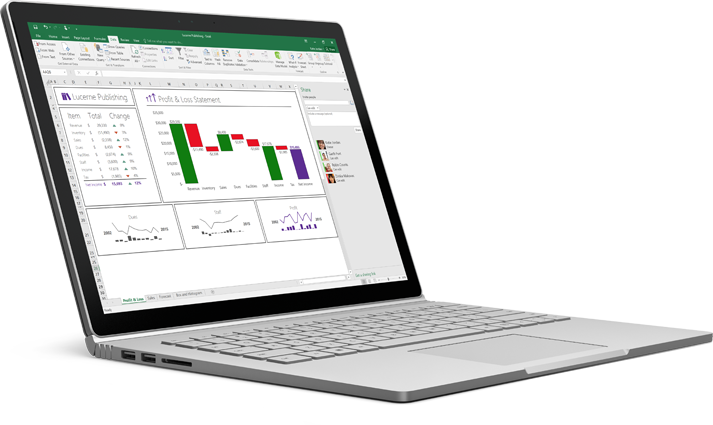 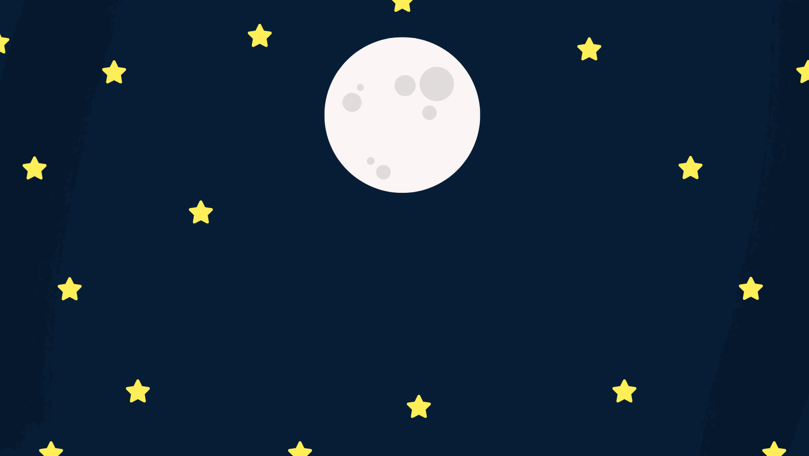 التحفيز
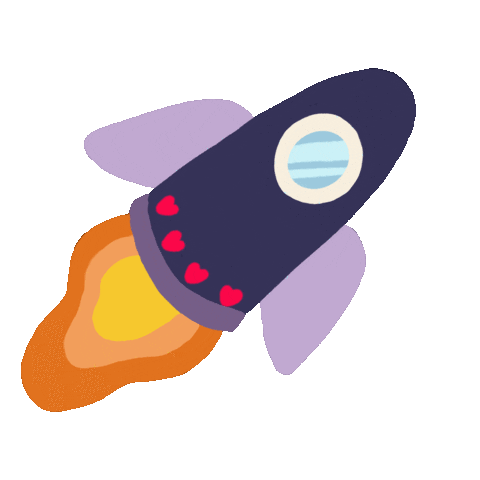 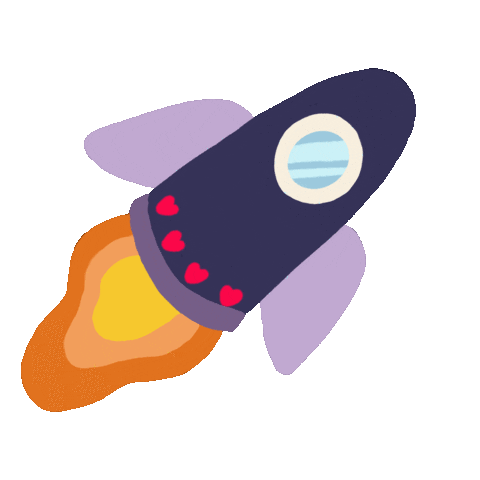 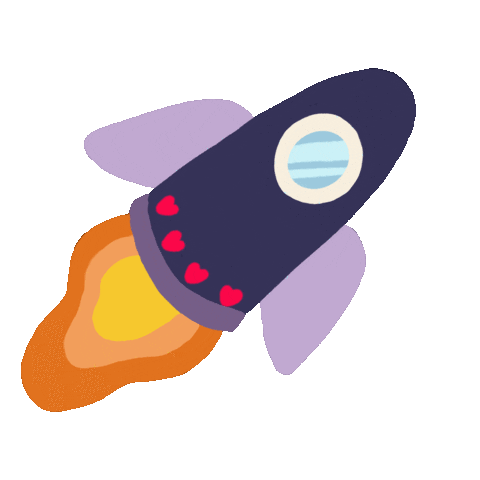 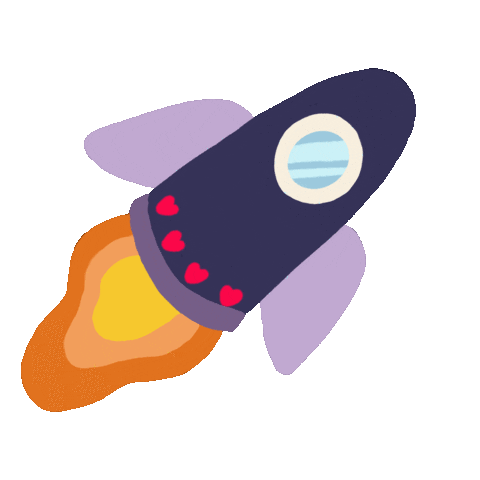 مجموعة الثالثة
مجموعة الثانية
مجموعة الاولى
مجموعة الرابعة
الواجب
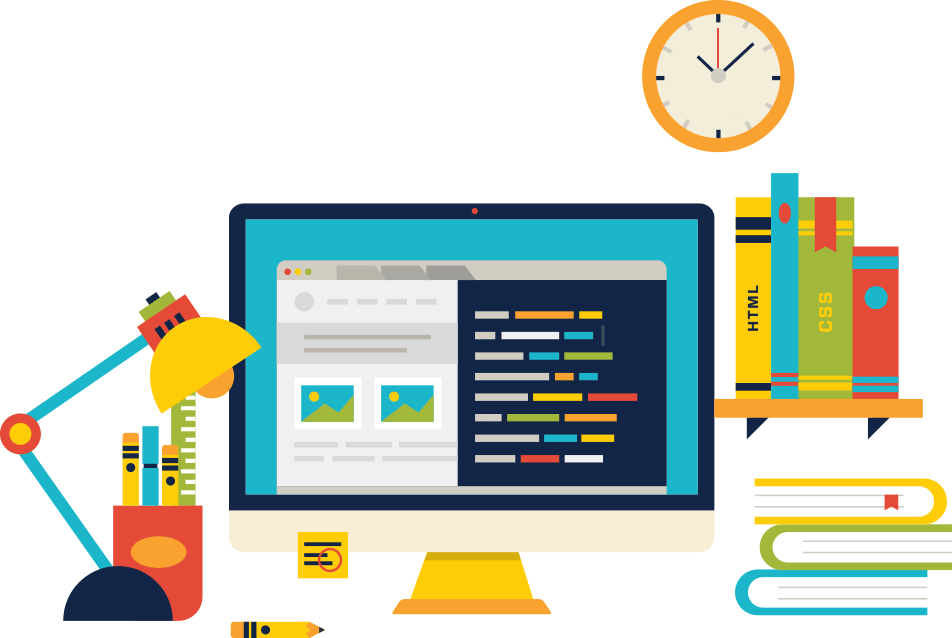 حل الواجب الخاص بالدرس في دفتر المهام والواجبات.
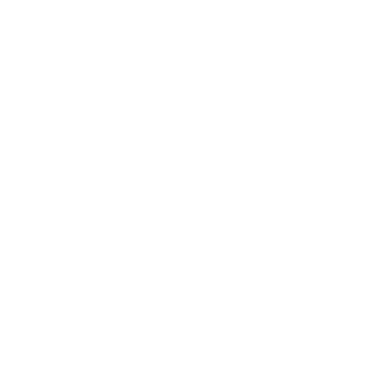 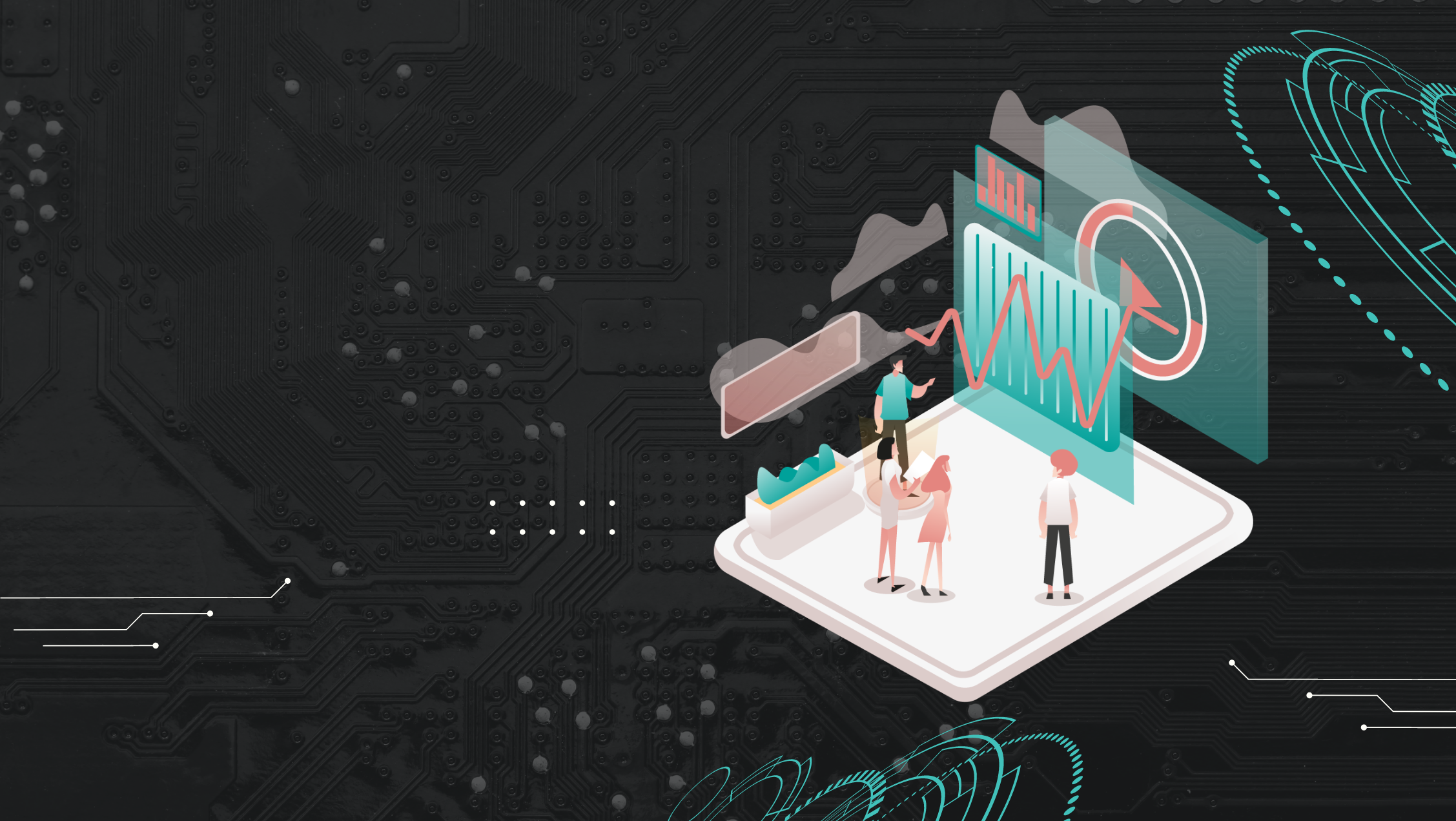 شكرا لحسن المتابعة والمشاركة